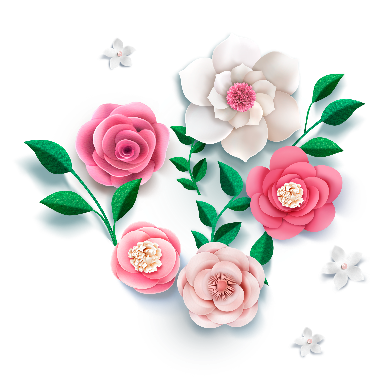 chào mừng các em 
đến với giờ học ngữ văn 7
Xác định bài thơ thuộc thể thơ năm chữ trong số những bài thơ sau
Chuyện cổ nước mình (Lâm Thị Vĩ Dạ)
Chuyện cổ tích về loài người (Xuân Quỳnh)
Mây và sóng (R. Ta-go)
Bắt nạt (Nguyễn Thế Hoàng Linh)
Những cánh buồm (Hoàng Trung Thông).
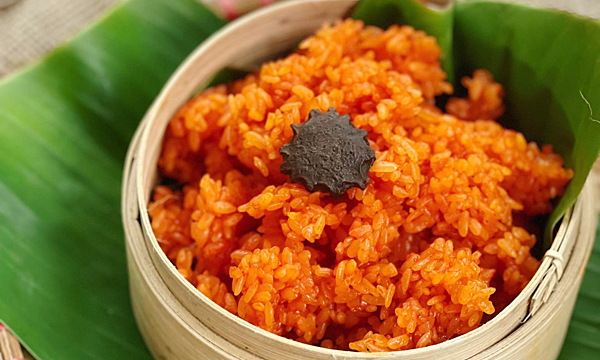 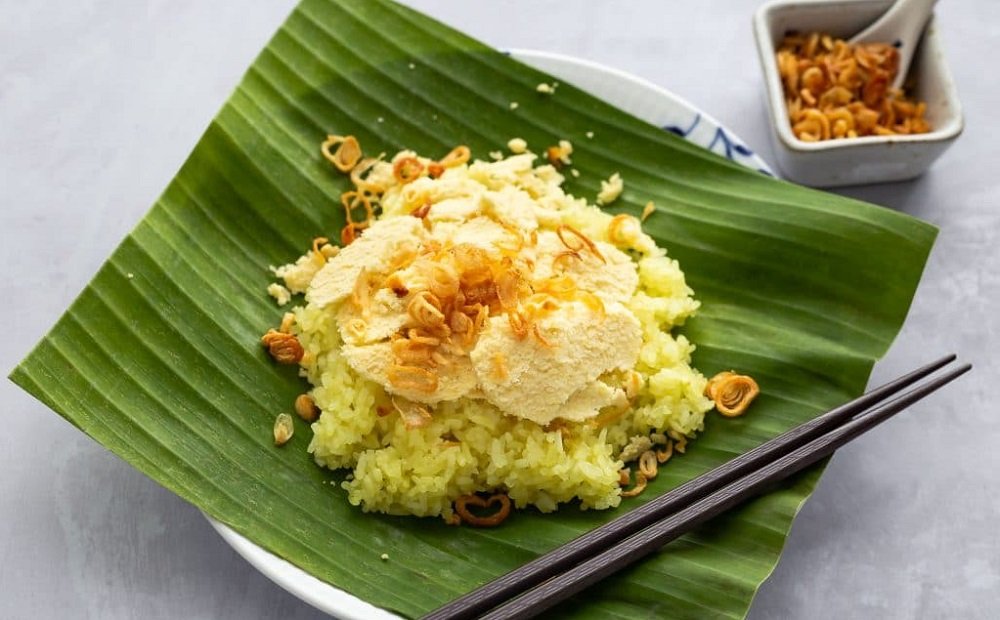 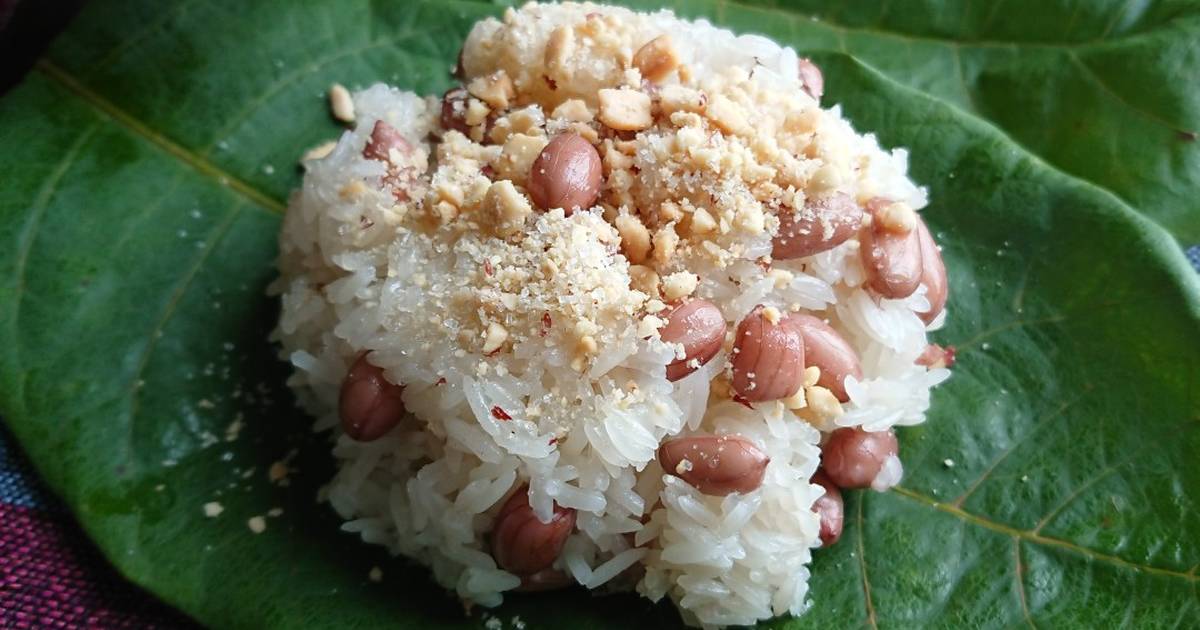 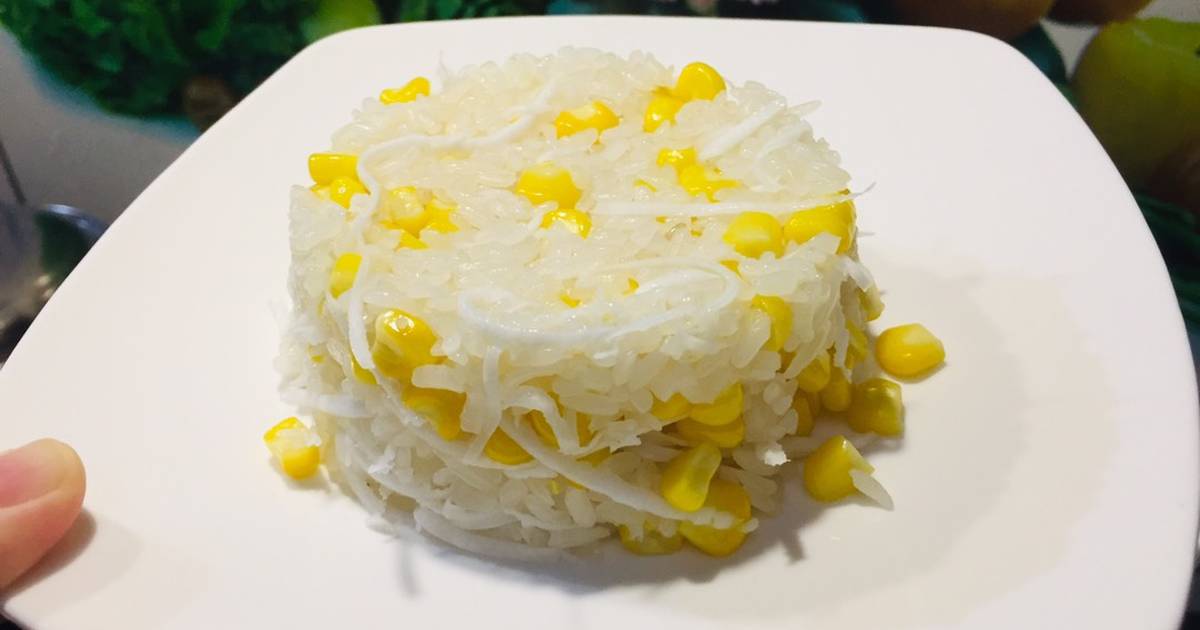 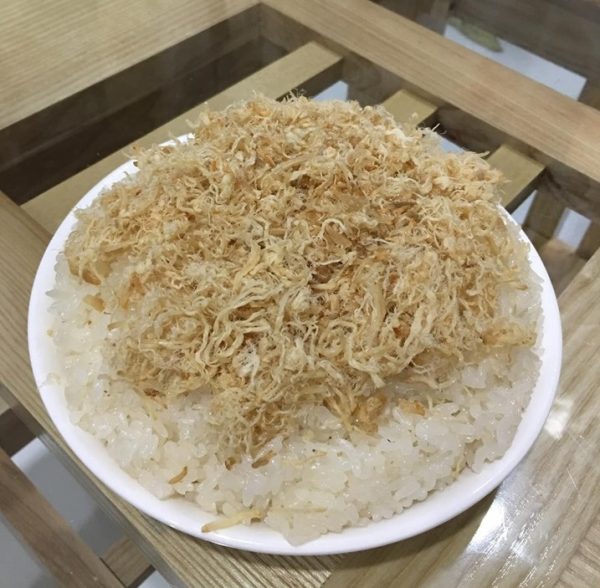 Xôi là một  món ăn quen thuộc đối với con người Việt Nam. Hãy chia sẻ cảm nhận của em về món xôi?
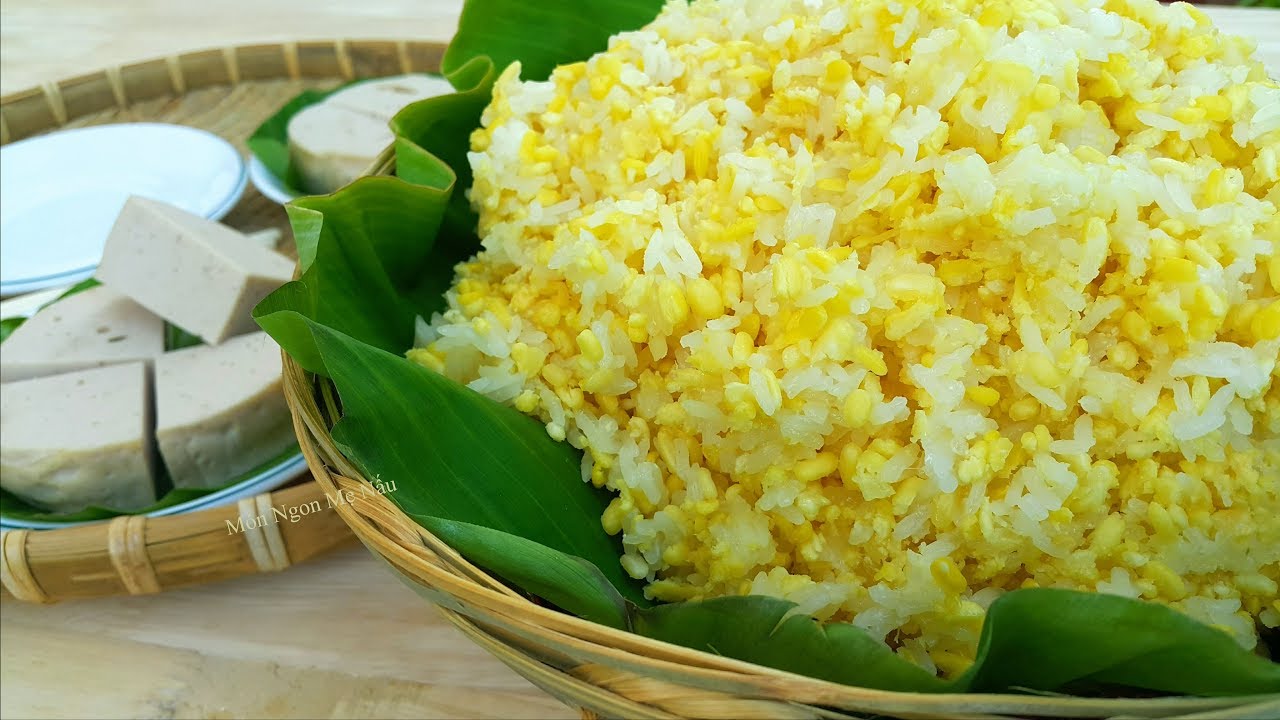 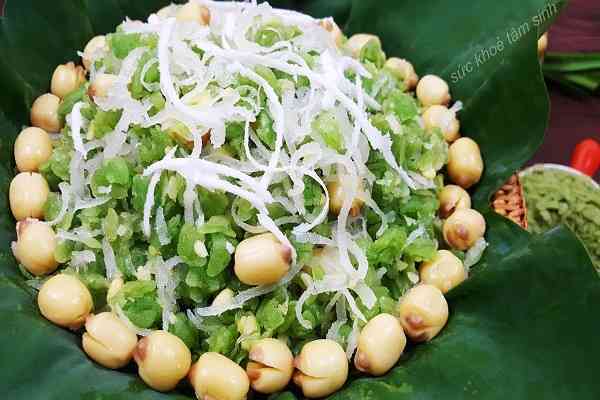 [Speaker Notes: Xôi là món ăn dân giã, gần gũi và gợi nhiều thương nhớ vì món xôi gắn liền với mỗi nhà trong mâm cỗ gia đình, là món ăn quen thuộc của trẻ em trong hành trình lớn lên.
Xôi còn gắn bó với người nông dân Việt Nam với hương vị thơm dẻo.
Xôi vừa là món ăn ngon bổ dưỡng, vừa gắn liền với những kỉ niệm tuổi thơ ngọt ngào và ăm ắp 
Từ cảm nhận của HS về xôi, GV dẫn dắt: Xôi đã trở thành một phần kỉ niệm không thể quên của người lính Tây Tiến trong những năm hành quân gian khổ:
“Mai Châu mùa em thơm nếp xôi”. Còn nhà thơ Thanh Thảo, từ cơm nếp, lại nhớ đến mẹ, nhớ quê hương, và rộng ra là nhớ đất nước. Cô trò chúng ta sẽ cùng nhau tìm hiểu bài thơ “Gặp lá cơm nếp” để tìm hiểu những nội dung hấp dẫn.]
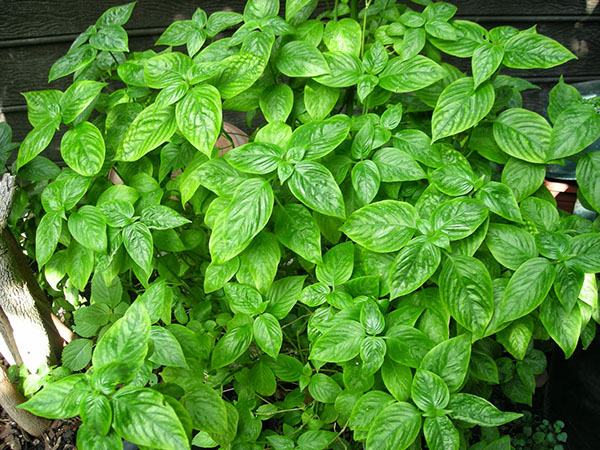 Gặp lá cơm nếp
                       Thanh Thảo
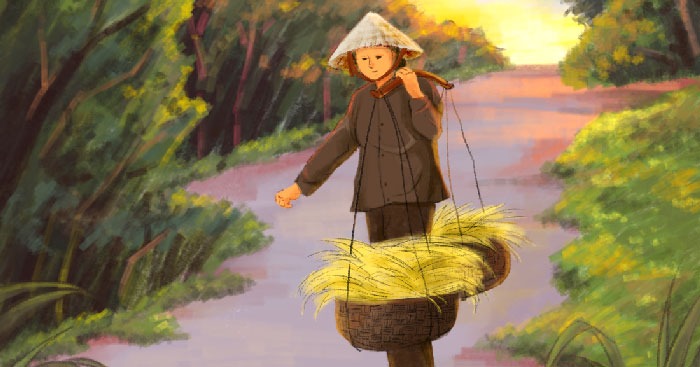 I. ĐỌC VĂN BẢN
1. ĐỌC CHÚ THÍCH
Lưu ý cách đọc
ĐỌC VĂN BẢN
GẶP LÁ CƠM NẾP
Ôi mùi vị quê hương
Con quên làm sao được
Mẹ già và đất nước
Chia đều nỗi nhớ thương.
Xa nhà đã mấy năm
Thèm bát xôi mùa gặt
Khói bay ngang tầm mắt
Mùi xôi sao lạ lùng.
Theo dõi: Tình cảm của người con dành cho mẹ và quê hương đất nước.
Theo dõi: Số tiếng trong một dòng, vần, nhịp thơ.
Mẹ ở đâu, chiều nay
Nhặt lá về đun bếp
Phải mẹ thổi cơm nếp
Mà thơm suốt đường con.
Cây nhỏ rừng Trường Sơn
Hiểu lòng nên thơm mãi …
Hình dung: Hình ảnh người mẹ trong kí ức người con.
[Speaker Notes: Cách đọc thơ: nhịp, đọc diễn cảm …, chú ý các thẻ chỉ dẫn (giọng đọc, chậm, lắng sâu …)]
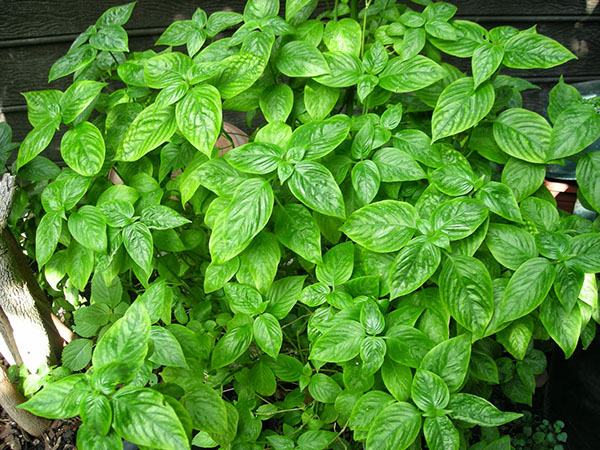 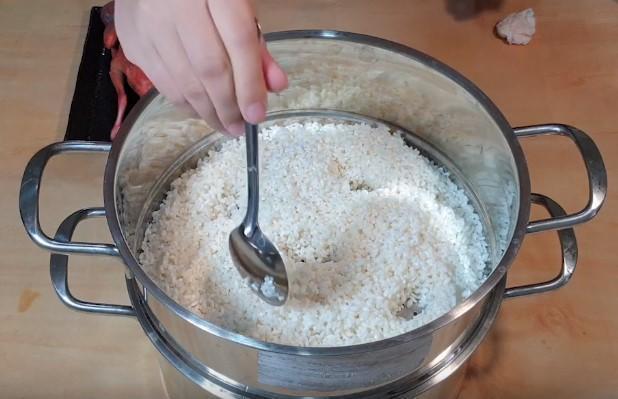 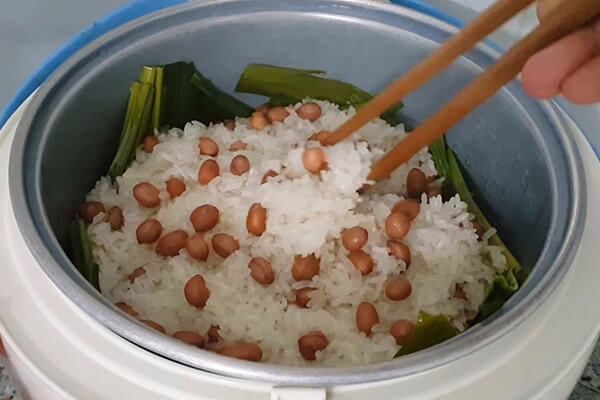 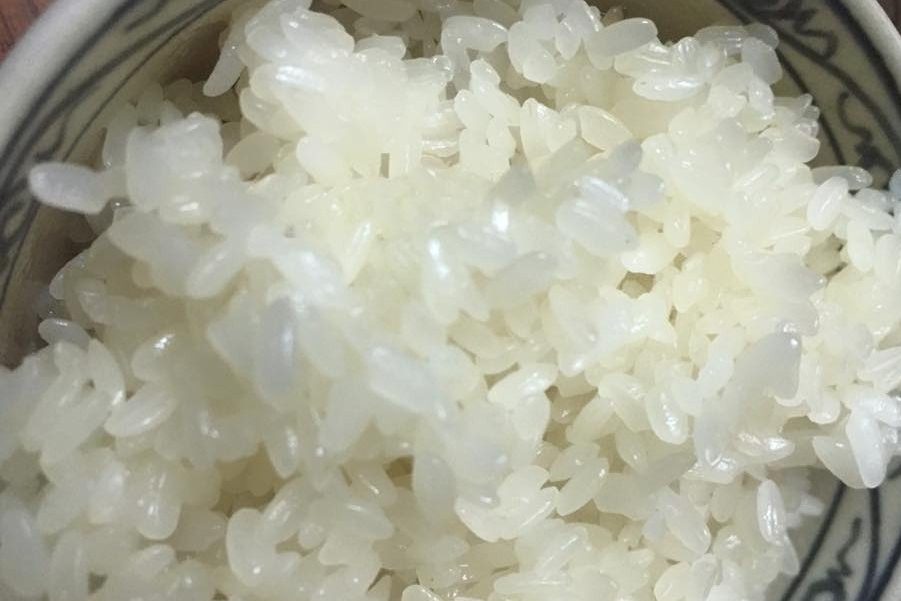 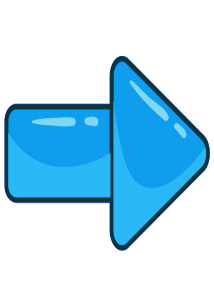 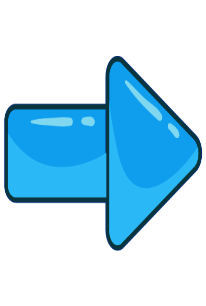 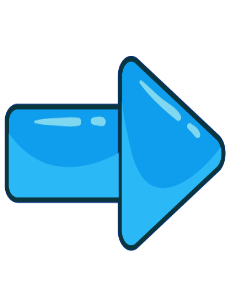 Cây cơm nếp
Một loài cây nhỏ, có hương thơm giống cơm nếp
Xôi nếp 
Món ăn được làm từ nguyên liệu chính là gạo nếp, đồ/hấp chín bằng hơi nước. Công phu. Nấu trong những dịp lễ quan trọng.
Cơm nếp
Loại cơm được nấu bằng gạo nếp, làm chín trực tiếp trong nước. Đơn giản. Nấu ăn ngày thường.
[Speaker Notes: Bắn chữ giải thích 
lá cơm nếp, xôi nếp, cơm nếp]
2. Tác giả, văn bản
a. Tác giả: Thanh Thảo
01
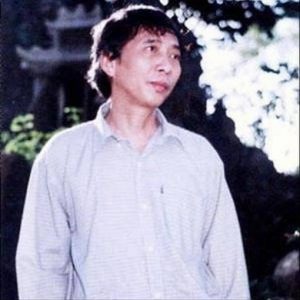 Sinh năm 1946, quê ở Quảng Ngãi.
Trực tiếp cầm súng chiến đấu
02
03
Nhiều tác phẩm viết về người lính
Tư tuy thơ cách tân, suy tư sâu sắc
04
b. Văn bản
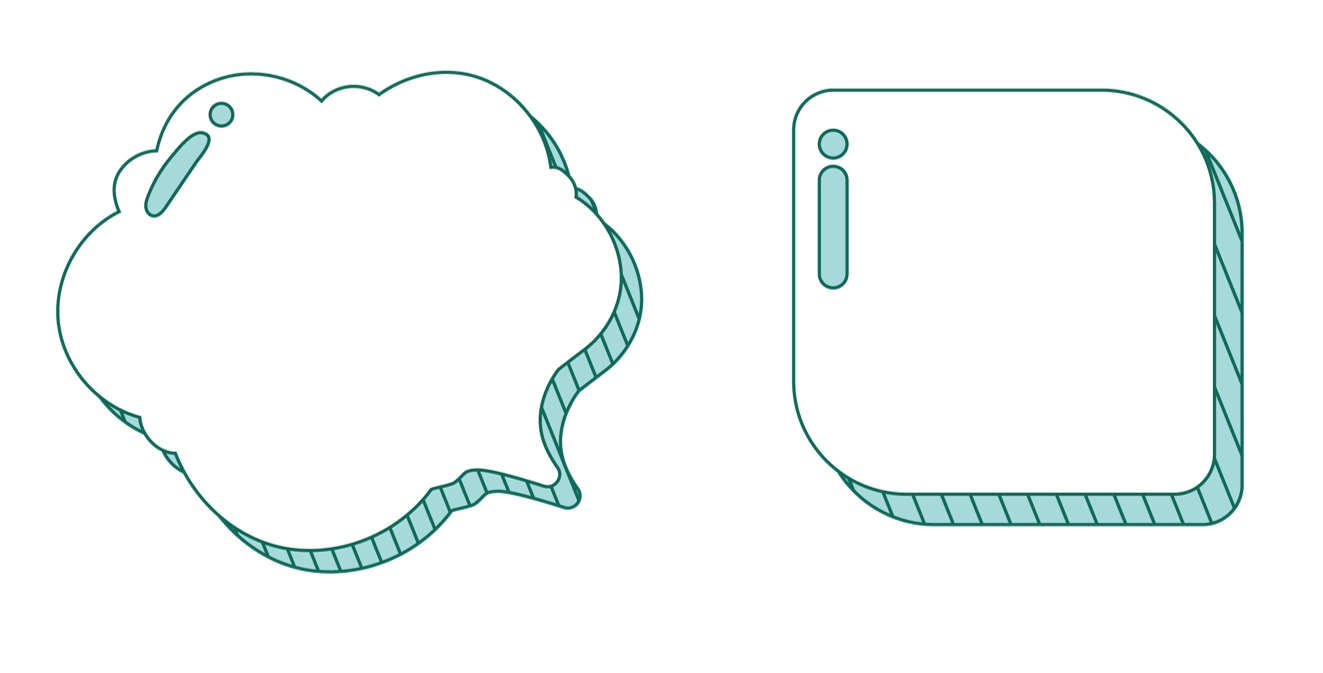 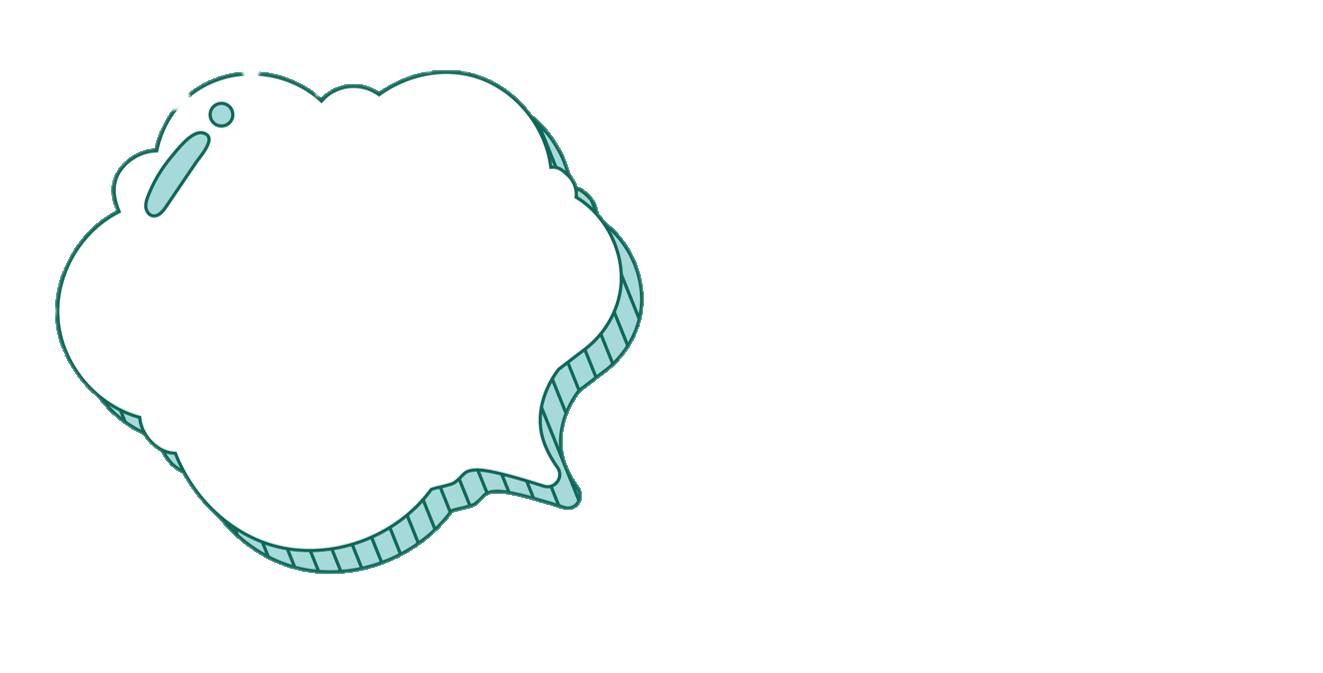 Phương thức biểu đạt chính: Biểu cảm
Hãy nêu những hiểu biết của em về bài thơ “Gặp lá cơm nếp”
Xuất xứ: Trích từ tập “Dấu chân qua trảng cỏ”.
Thể loại: 
thơ năm chữ
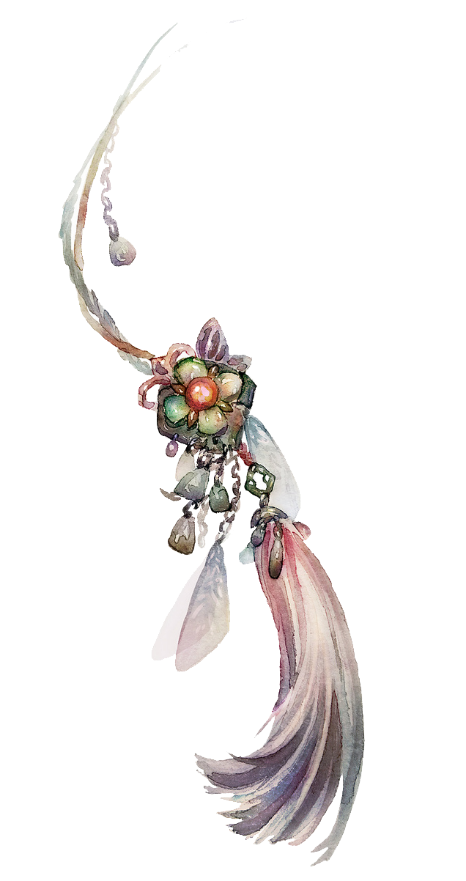 Bố cục
- Phần 1: 
2 khổ thơ đầu
Hình ảnh người mẹ trong ký ức người con
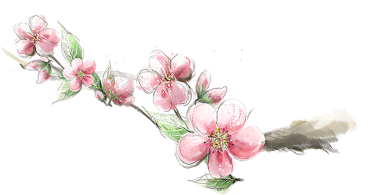 Hãy nêu những hiểu biết của em về bài thơ “Gặp lá cơm nếp”
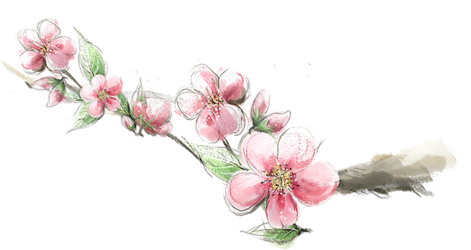 Theo em, bài thơ “Gặp lá cơm nếp” có thể được chia bố cục thành mấy phần? Nội dung từng phần là gì?
- Phần 2: Còn lại: Tình cảm của người con dành cho mẹ và quê hương đất nước
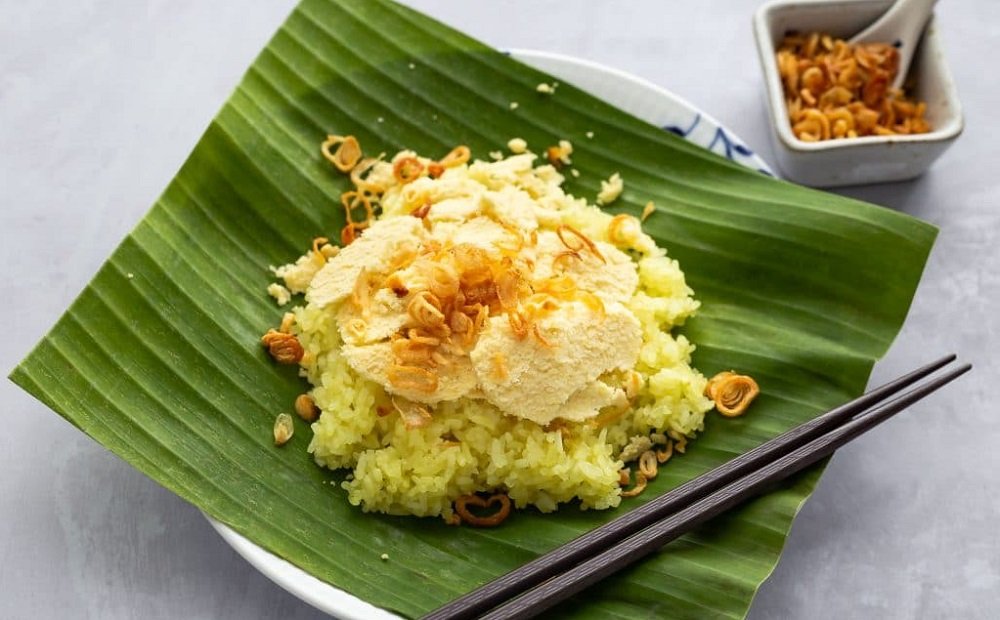 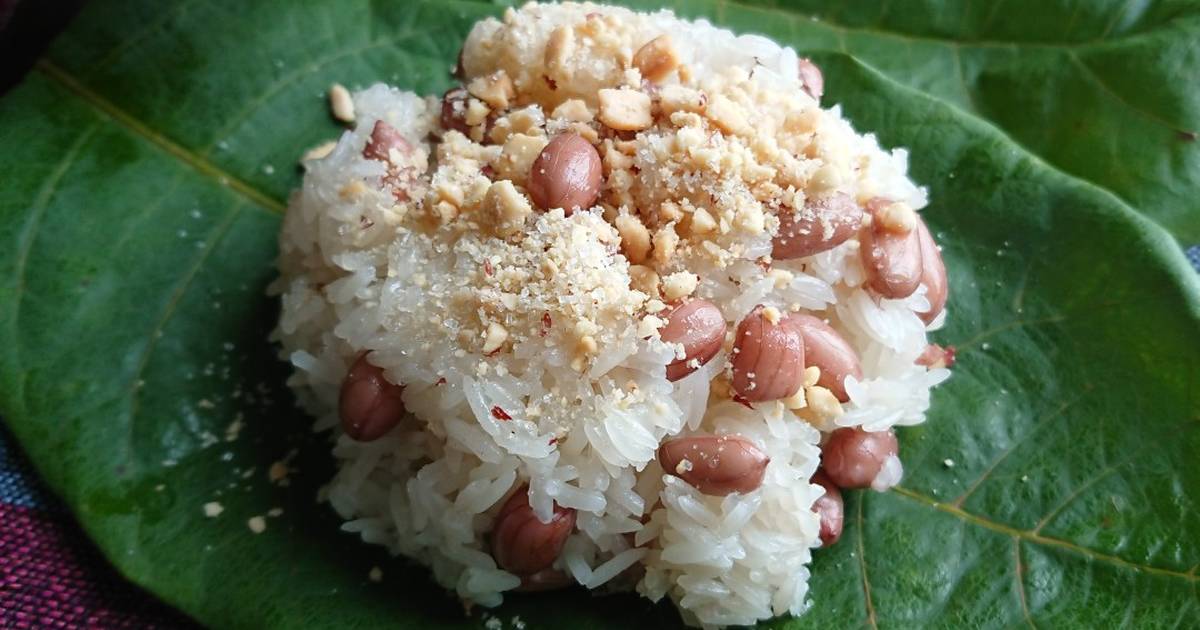 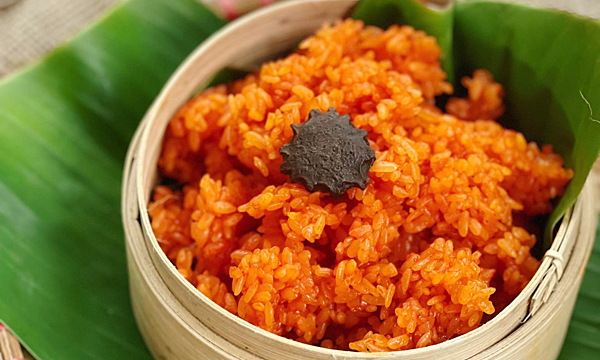 II. KHÁM PHÁ VĂN BẢN
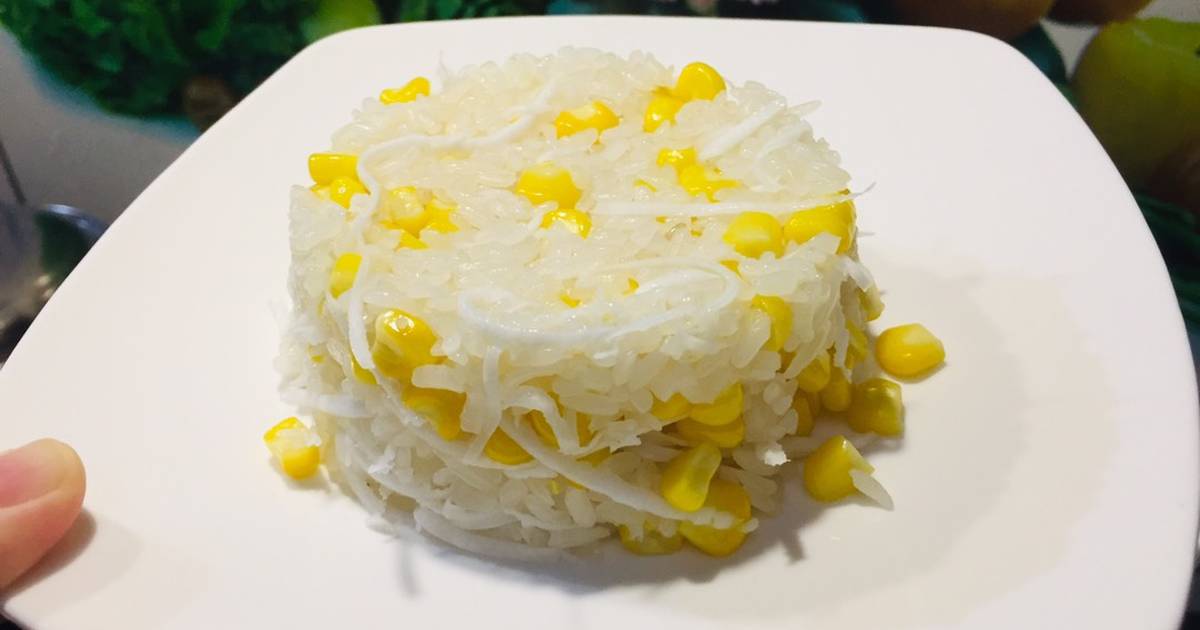 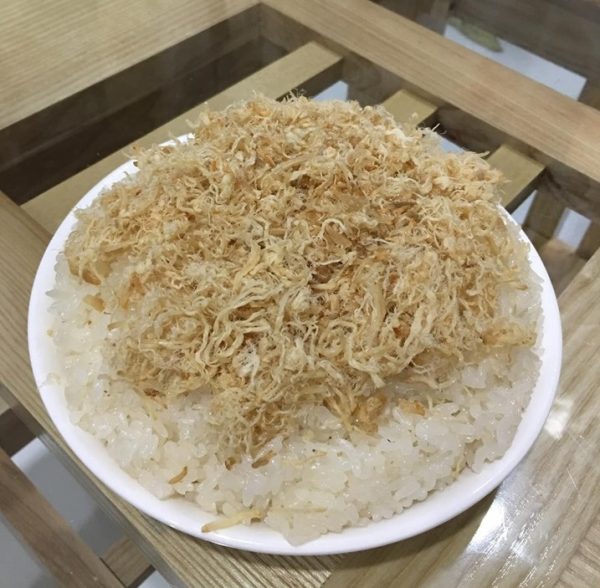 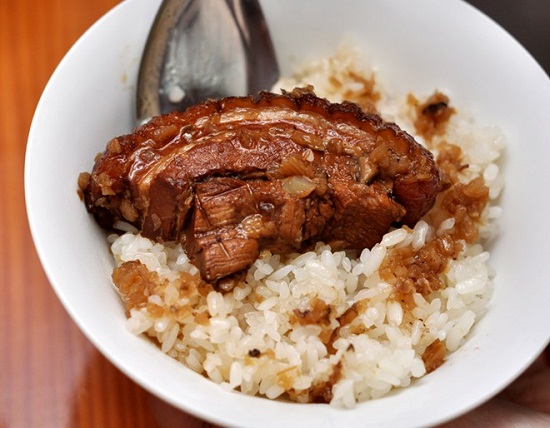 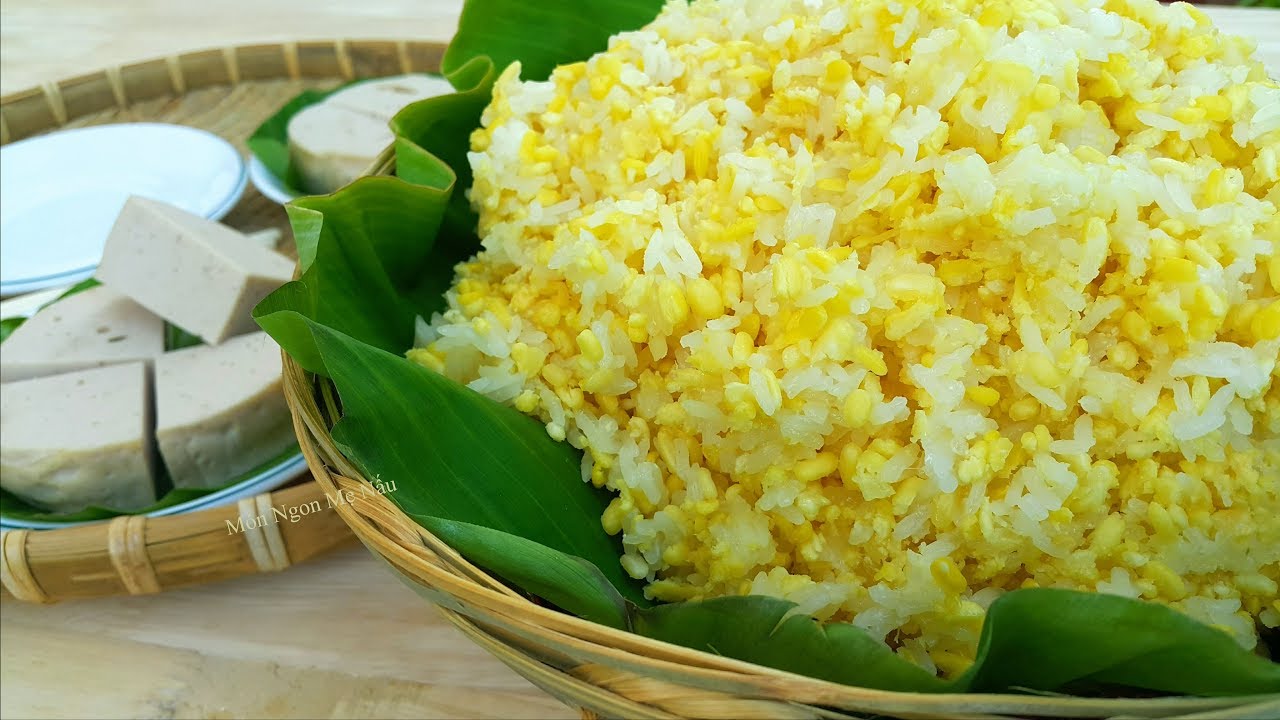 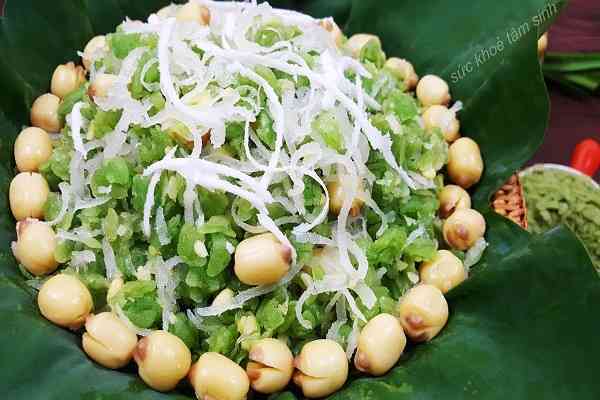 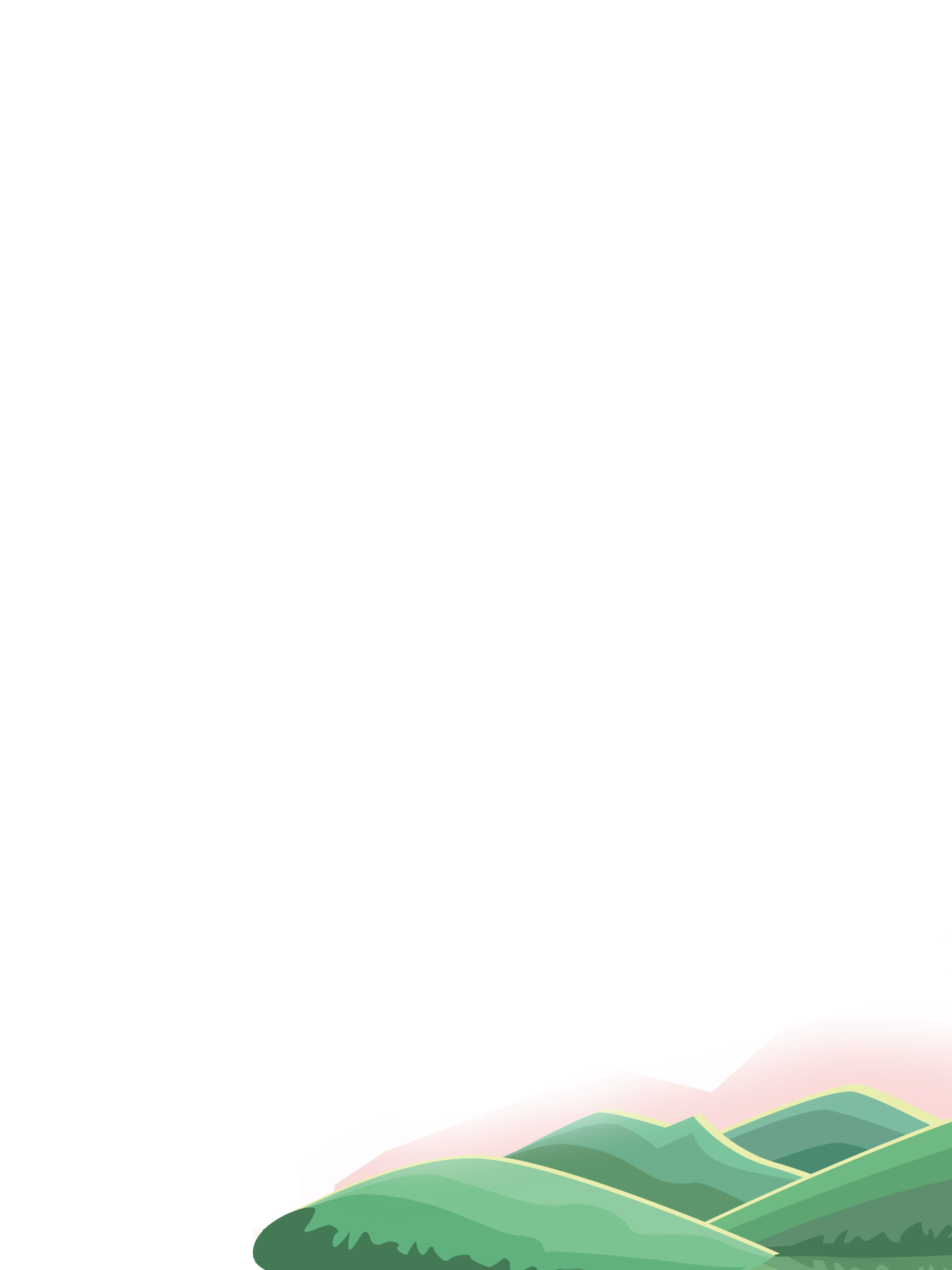 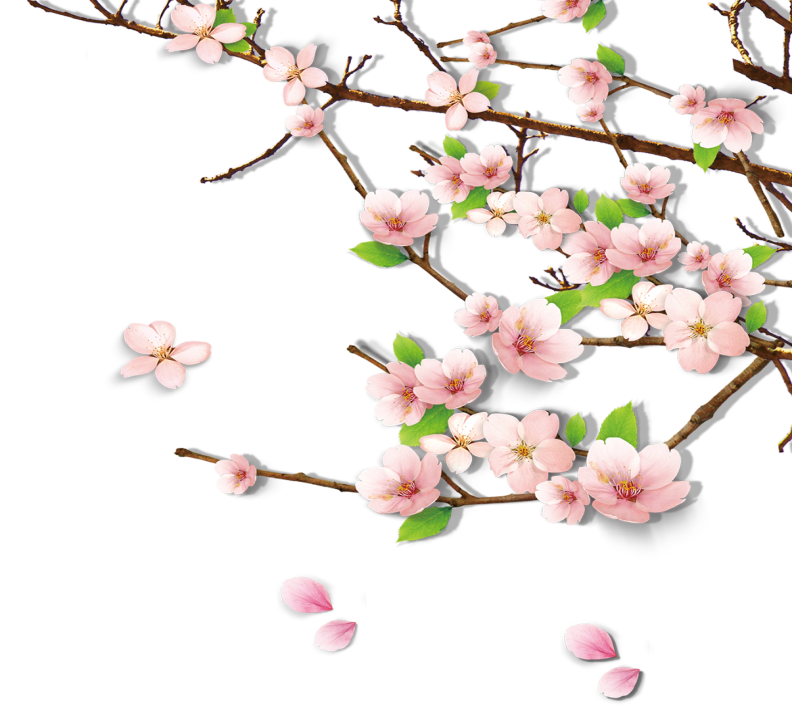 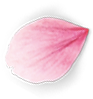 1. Đặc điểm thể thơ của bài thơ
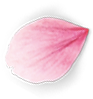 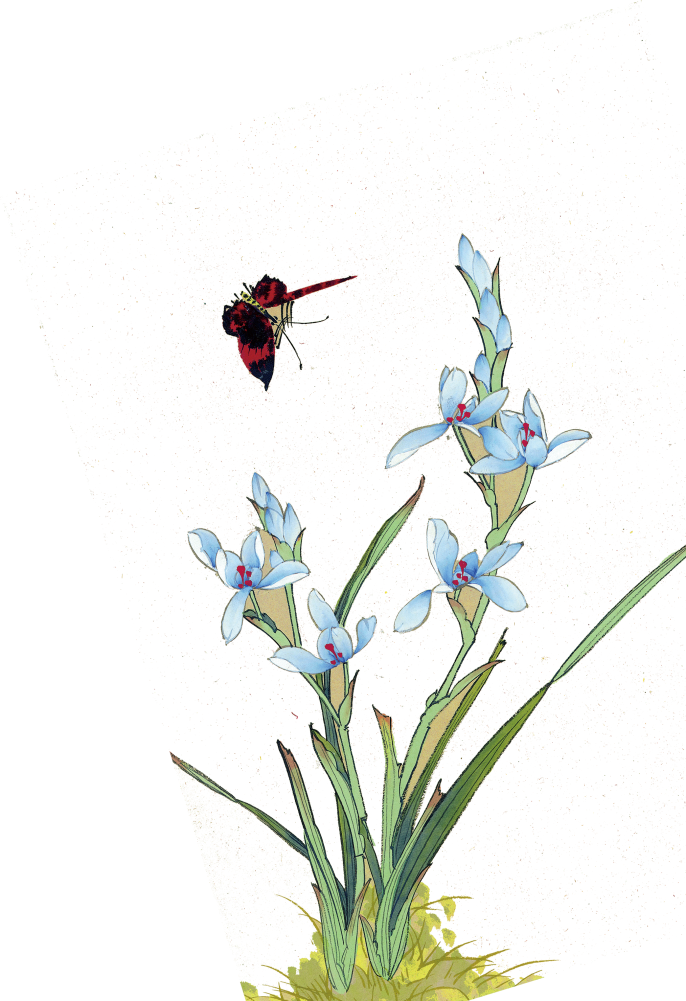 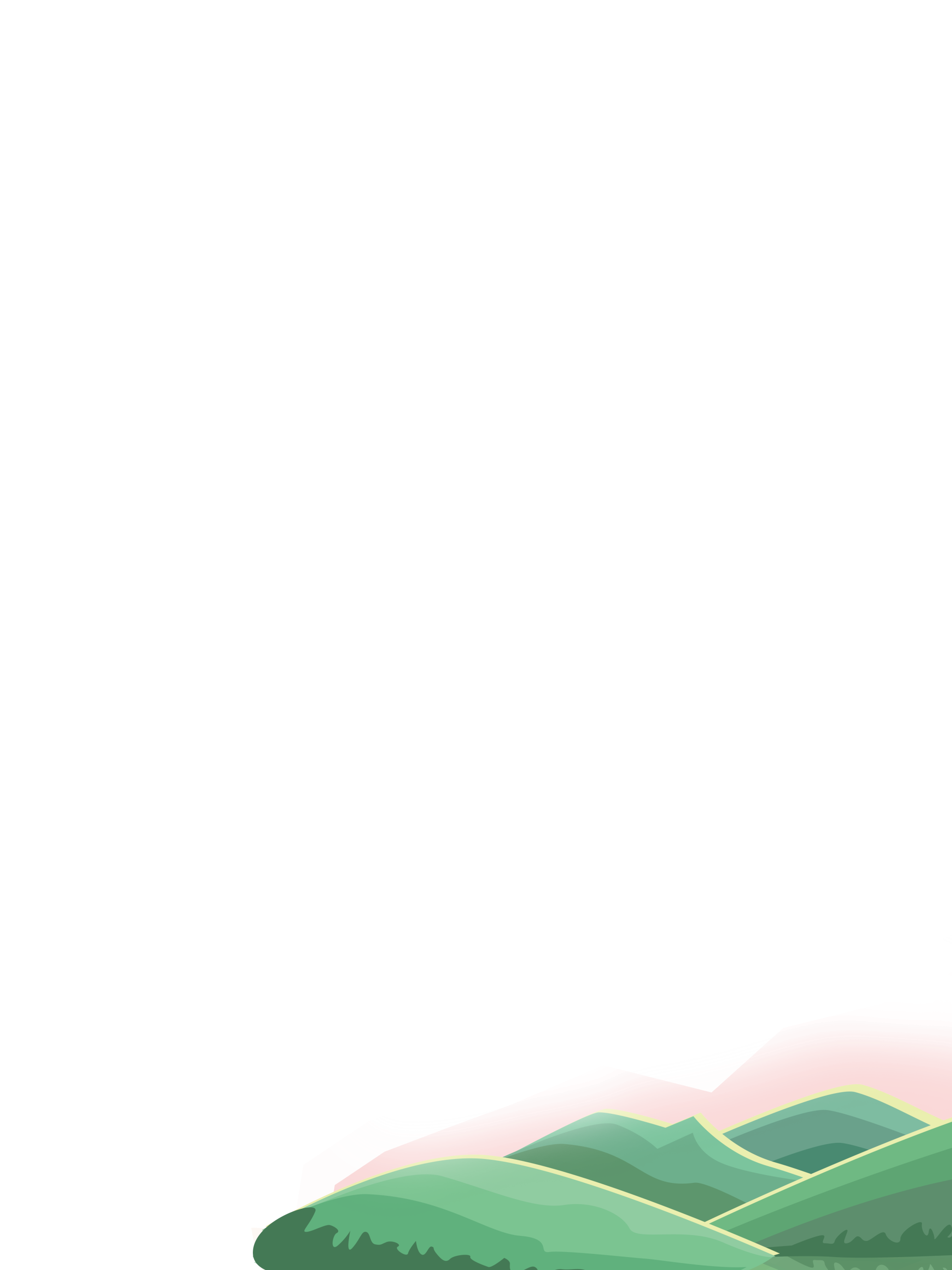 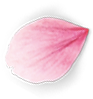 THẢO LUẬN NHÓM
03
01
02
Nhiệm vụ: Dựa vào Phiếu học tập đã chuẩn bị ở nhà, trình bày đặc điểm về thể thơ của bài thơ
Thời gian: 
5 phút
Đại diện nhóm trình bày
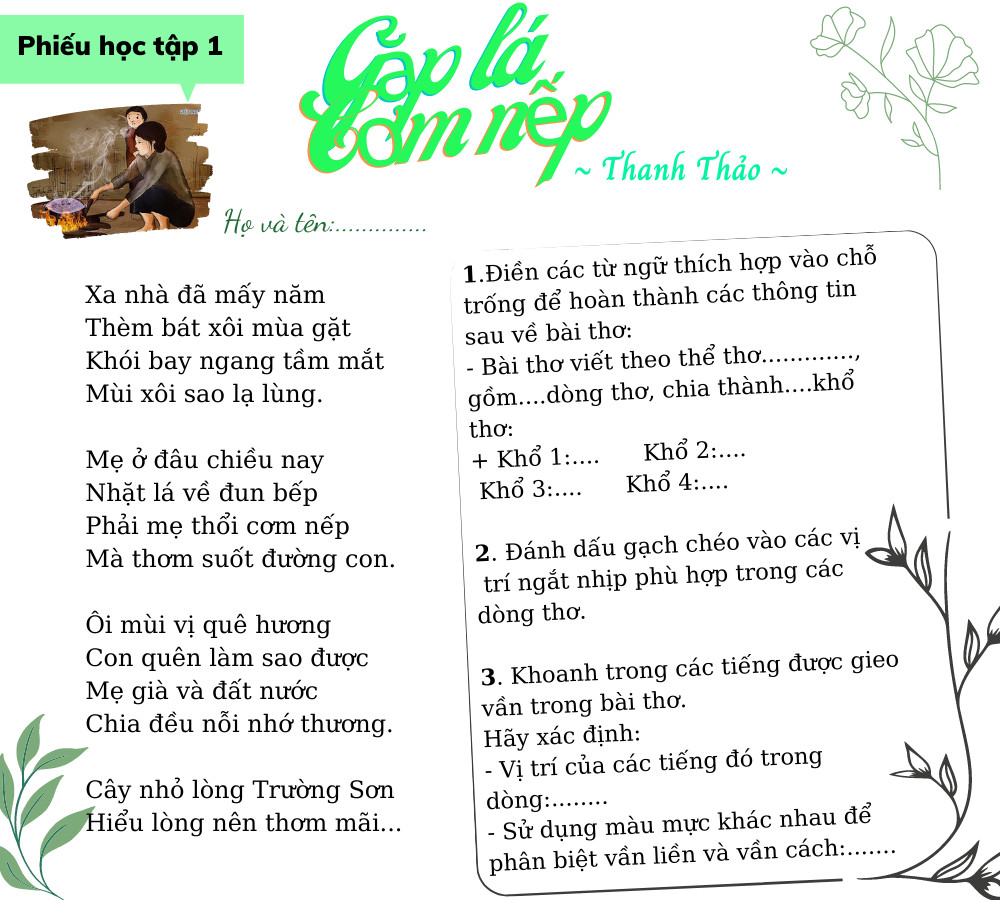 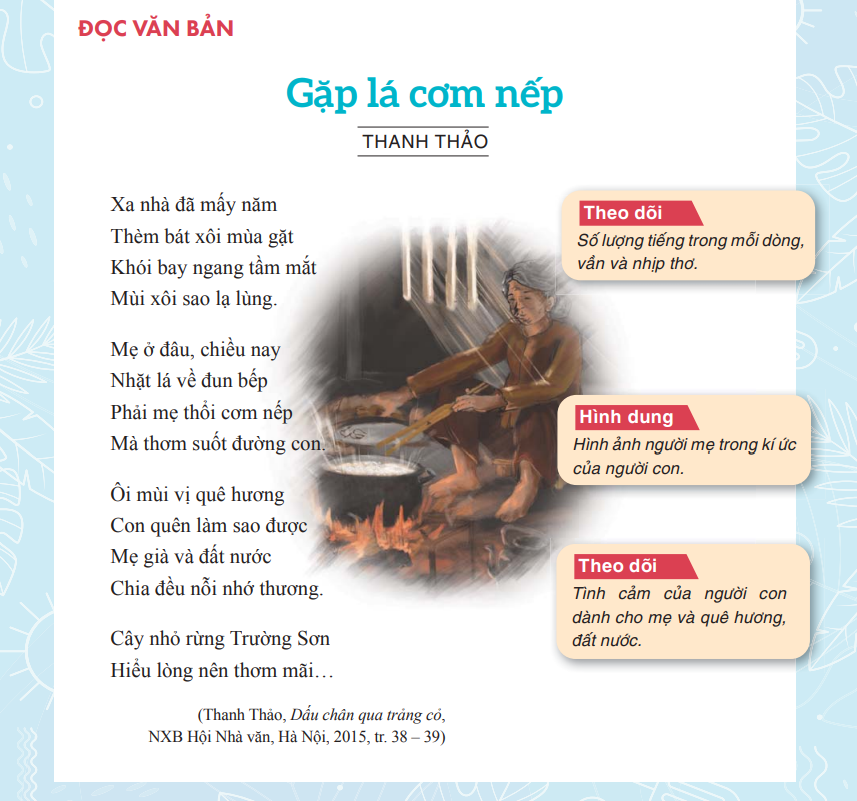 Vần chân 
(vần liền, vần cách)
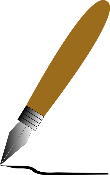 Số khổ: 
3 khổ 4 dòng, 
1 khổ 2 dòng
Ngắt nhịp 
linh hoạt phù hợp với cảm xúc
Số tiếng/ dòng:
 5 tiếng/ dòng
[Speaker Notes: Khoanh các vần cách, vần liền (Vần cách màu khác vần liền)
Phiếu bài tập làm tại lớp tìm hiểu đặc điểm thể thơ (trong ppt bài 4 a Thịnh gọi).]
1. Đặc điểm thể thơ của bài thơ
01
Mỗi dòng bao gồm 5 tiếng
02
Số dòng/ bài: 14 dòng
Bao gồm 4 khổ thơ (3 khổ thơ đầu: 4 dòng, khổ cuối 2 dòng
Vần chân (vần liền, vần cách)
03
Nhịp: Ngắt nhịp phổ biến 3/2 hoặc 2/3 hoặc 1/4 nhằm mục đích bộc lộ cảm xúc đặc biệt. Ví dụ:
¼: Thèm/ bát xôi mùa gặt: Nhấn mạnh cảm giáo ao ước.
¼:Khói/ bay ngang tầm mắt: Tô đậm ấn tượng về hình ảnh khói
¼: Ôi / mùi vị quê hương: Làm nổi bật cảm xúc nhớ hương vị quê hương trào dâng
04
Tấm lòng của người con đối với quê hương, đất nước và mẹ của mình
Thể thơ năm chữ góp phần thể hiện cảm xúc của nhà thơ
Tình cảm được hiện thực hóa bằng hành động cầm súng bảo vệ quê hương
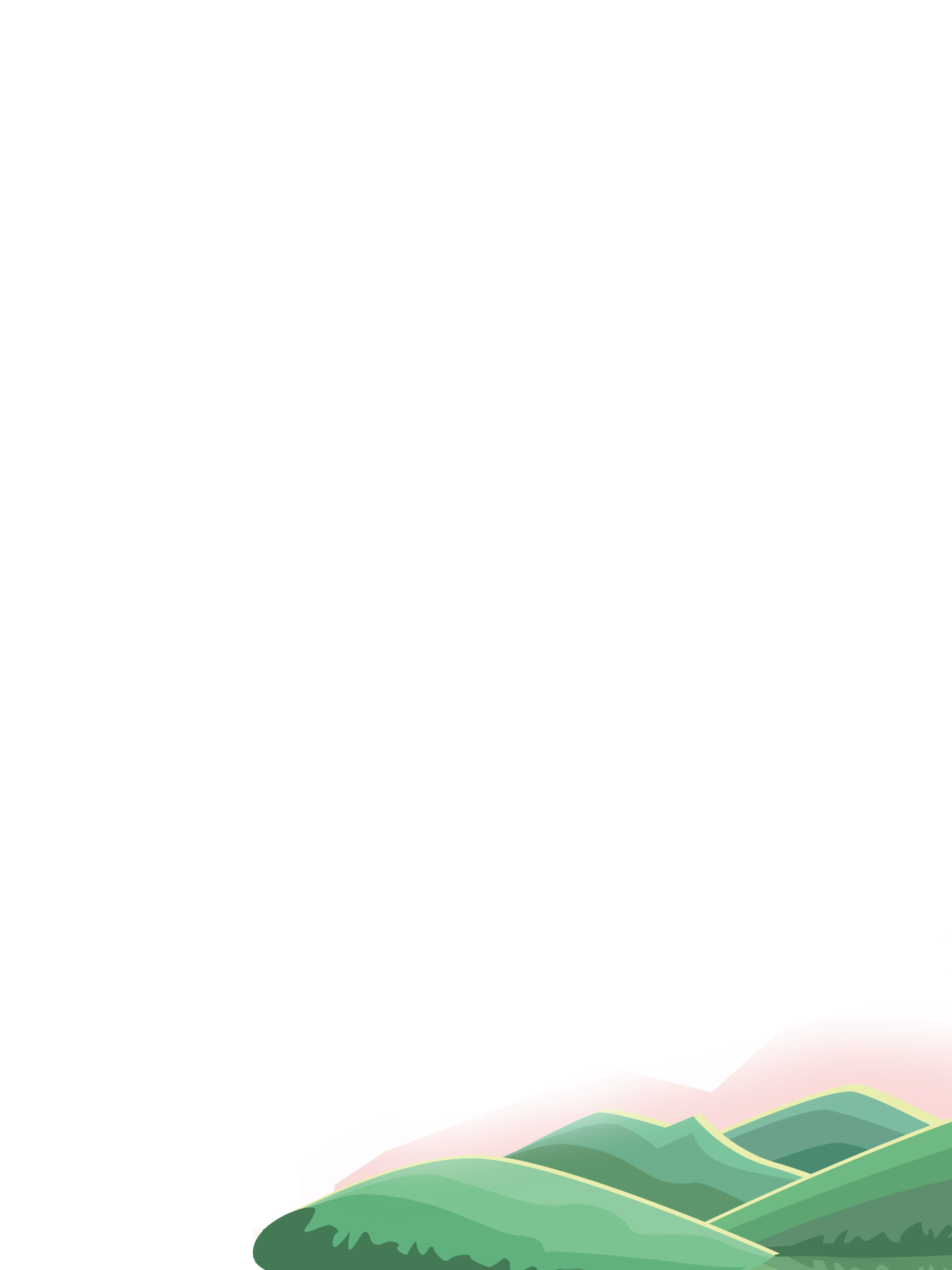 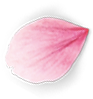 2. Tìm hiểu cảm xúc trong bài thơ
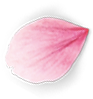 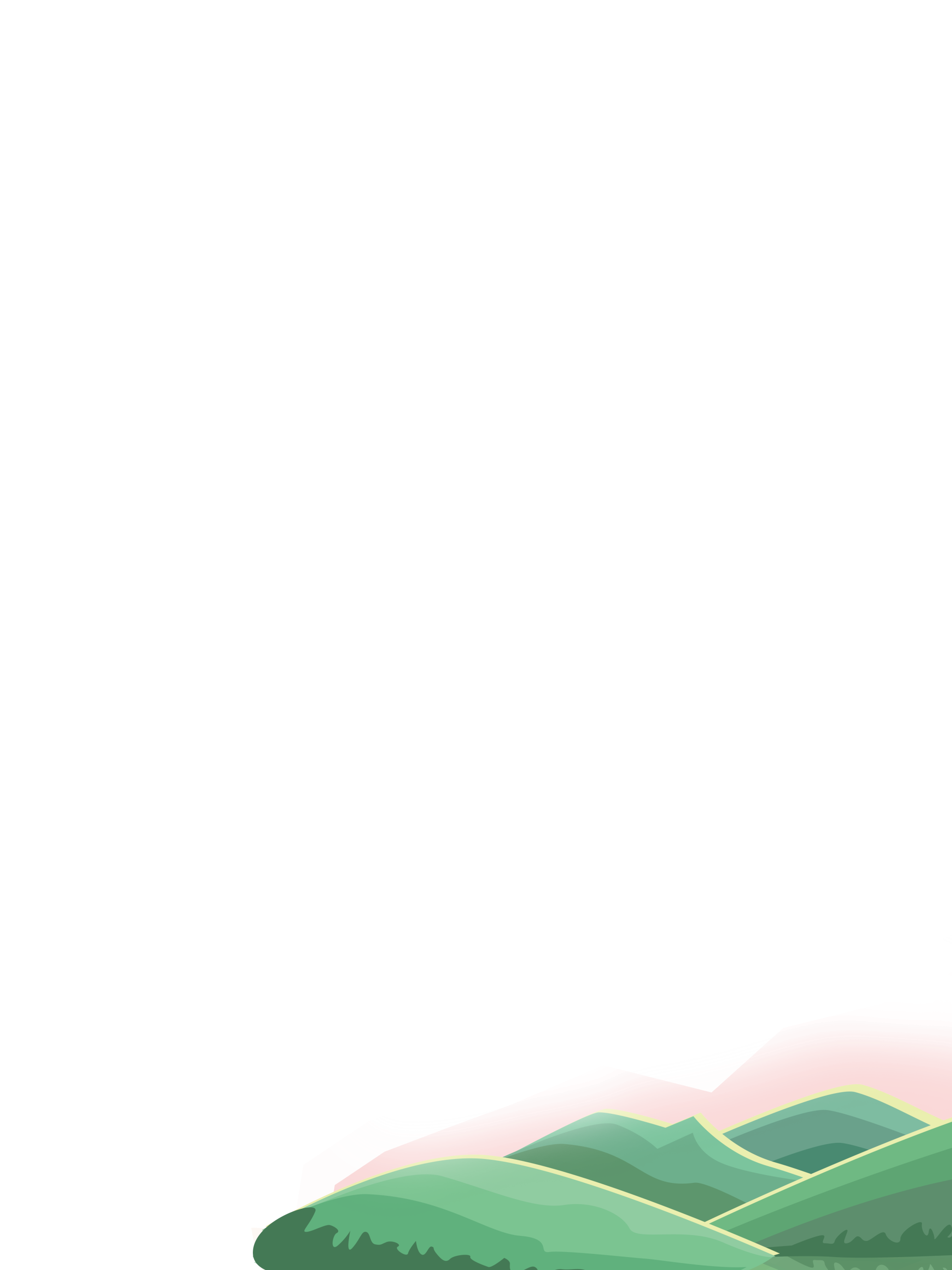 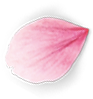 THẢO LUẬN NHÓM
Thời gian: 15 phút
Nhiệm vụ: cá nhân thực hiện yêu cầu trên Phiếu học tập số 2 – Tìm hiểu cảm xúc trong bài thơ. Sau đó trao đổi và thống nhất nội dung tìm hiểu trong nhóm, tự chỉnh sửa trên phiếu học tập.
+ Nhóm 1: Phiếu 2.1. Tìm hiểu khổ 1
+ Nhóm 2: Phiếu 2.2. Tìm hiểu khổ 2
+ Nhóm 3: Phiếu 2.3. Tìm hiểu khổ 3
+ Nhóm 4 Phiếu 2.4. Tìm hiểu khổ 4
Cử đại diện chia sẻ trước lớp
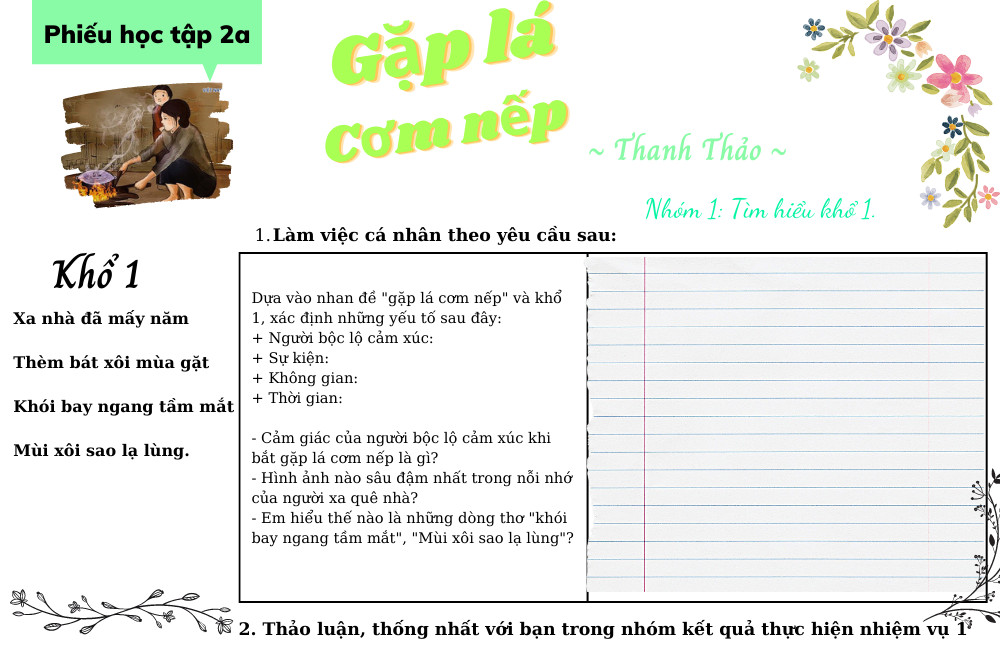 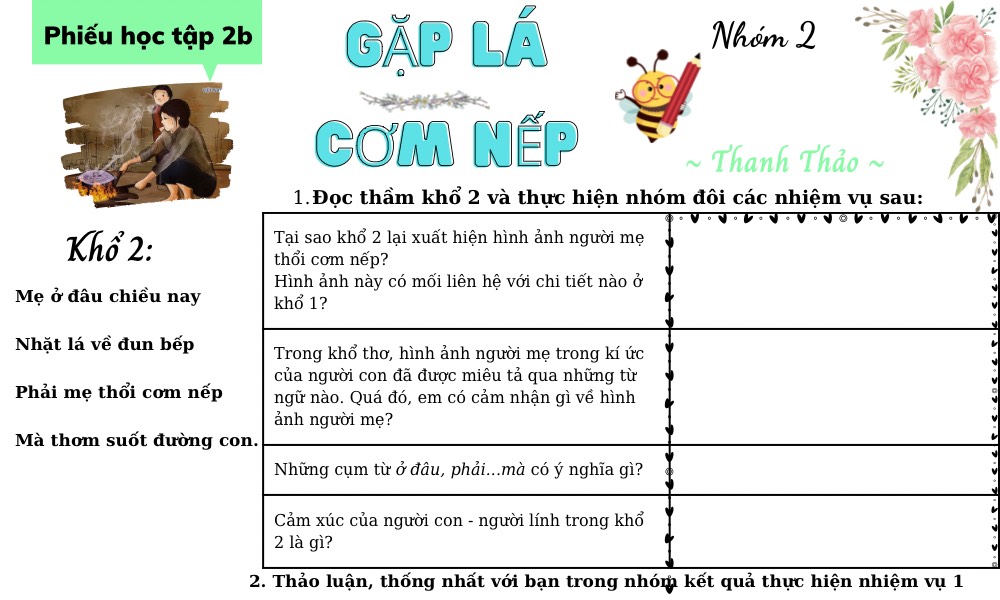 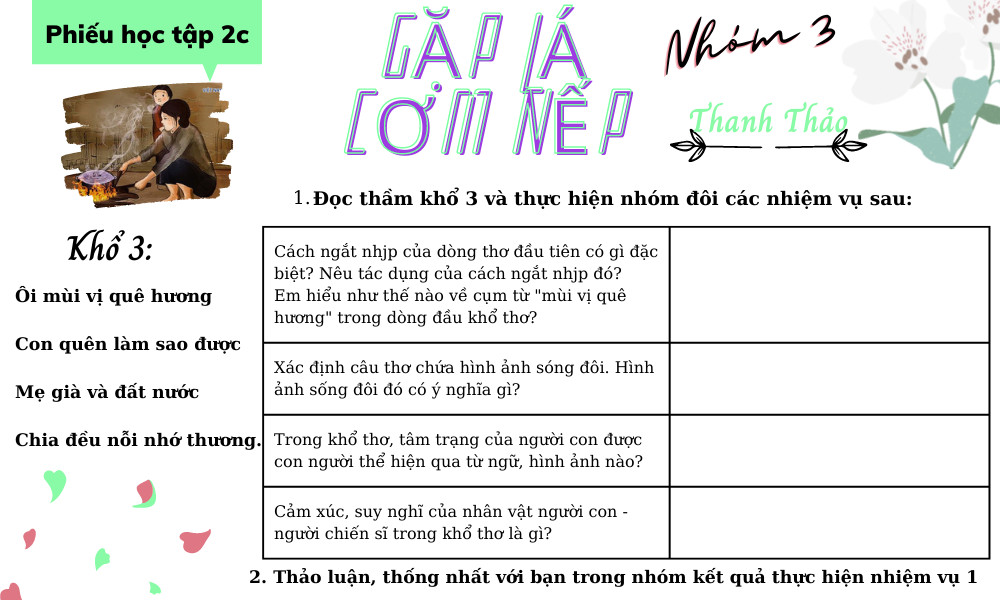 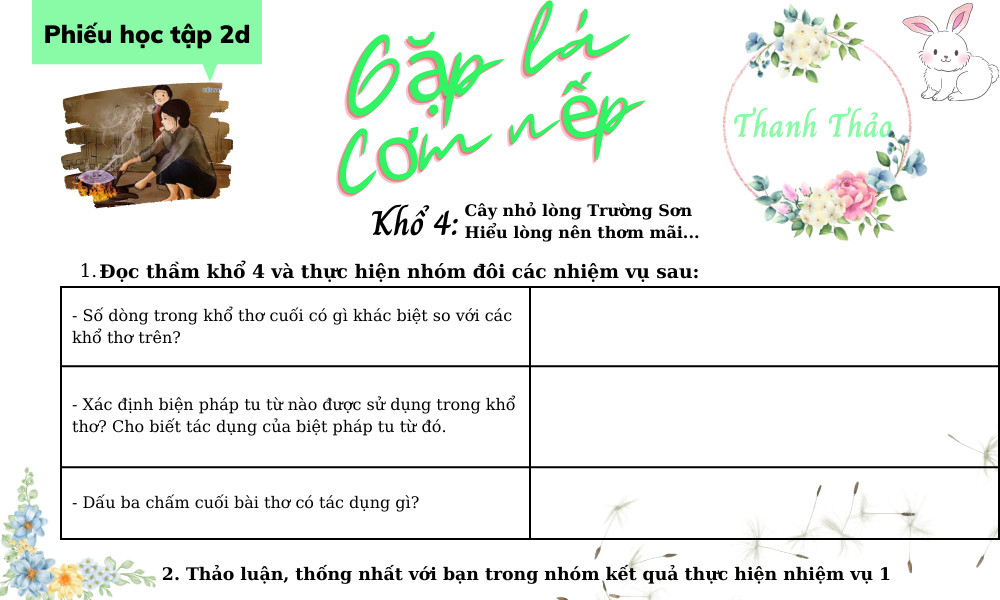 NHÓM 1
Trình bày kết quả thảo luận nhóm
Phiếu học tập 2a – Tìm hiểu khổ 1
a. Tìm hiểu khổ 1: Hoàn cảnh người con thổ lộ tâm tư, tình cảm
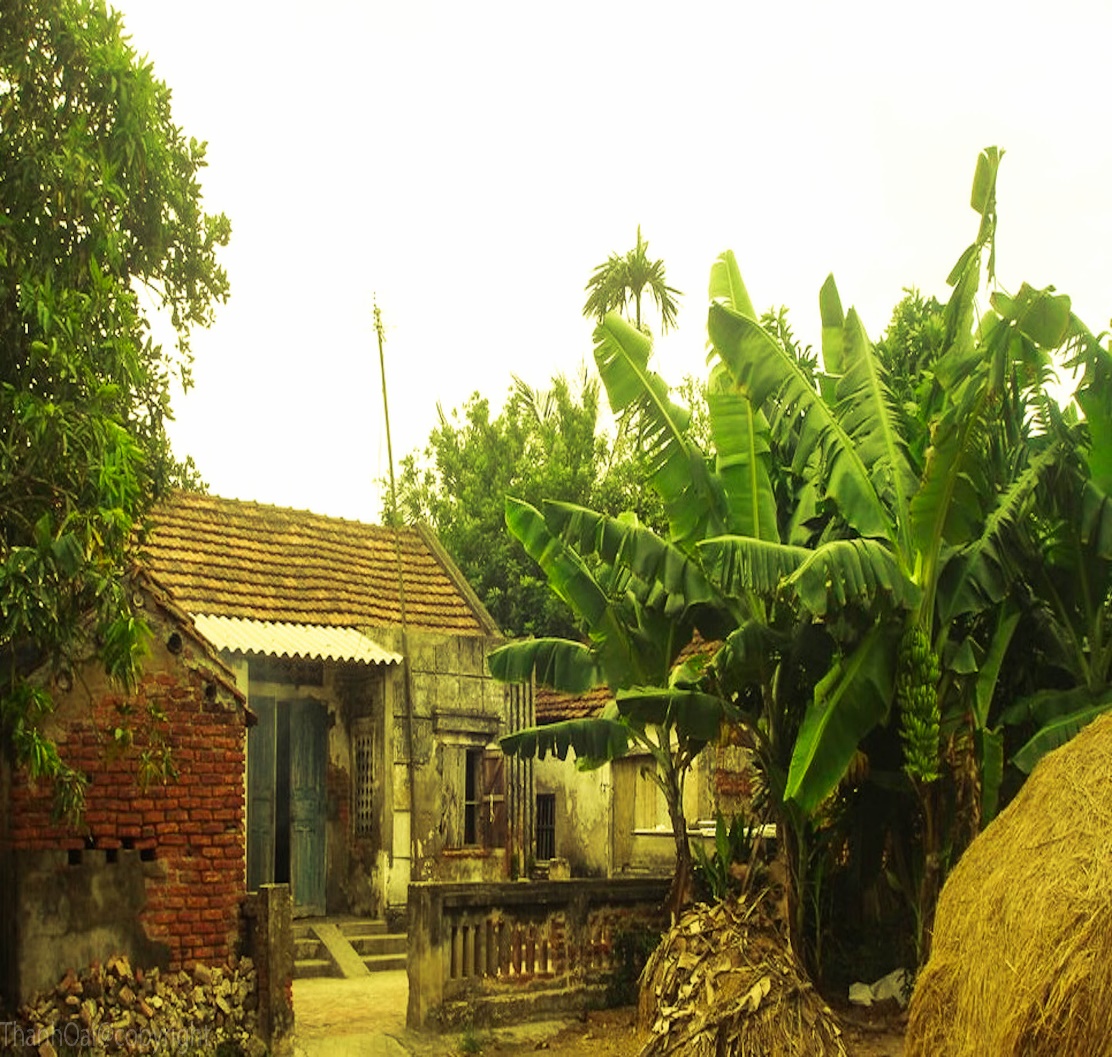 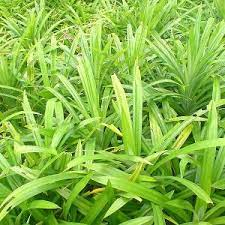 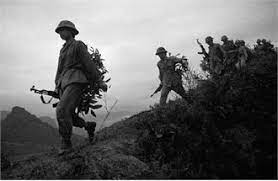 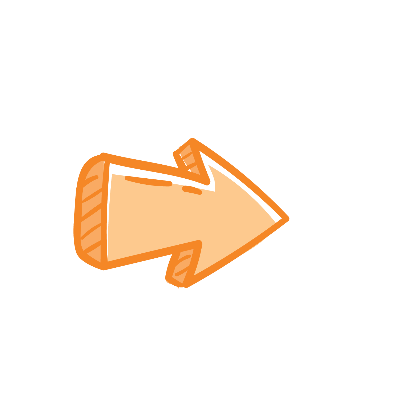 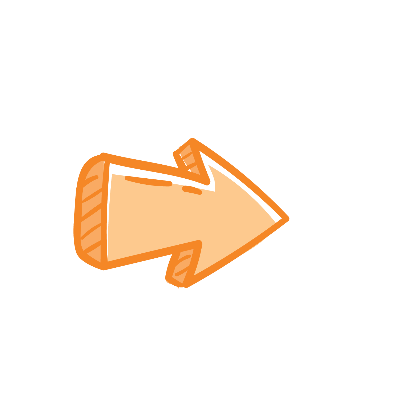 + Người bày tỏ cảm xúc: người con - người lính đang hành quân ra chiến trường.
+ Không gian: xa nhà
+Thời gian: đã mấy năm
+ Sự việc: 
Gặp lá cơm nếp.
 Hoàn cảnh khơi nguồn cảm xúc: gợi niềm xúc động sâu xa trước cảnh ngộ xa quê, luôn đau đáu nỗi nhớ quê của người lính
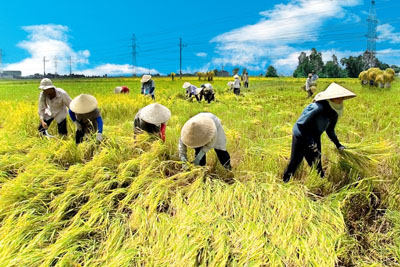 KHỔ 1
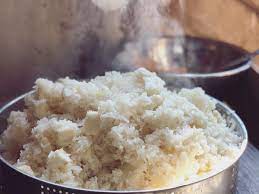 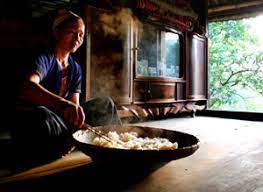 Bát xôi mùa gặt
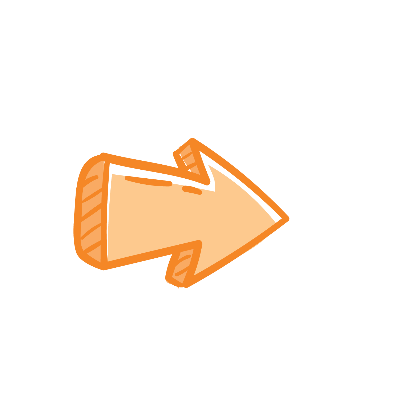 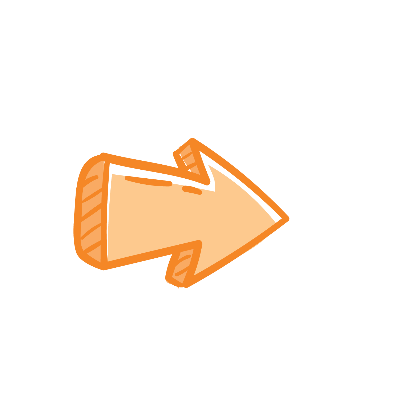 Cảm giác của người xa quê: Thèm bát xôi
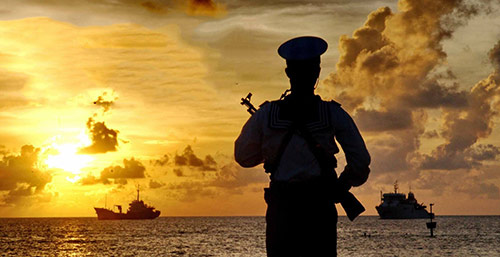 Mùi xôi sao lạ lùng: câu hỏi kết hợp từ láy thể hiện thái độ ngạc nhiên trước hương thơm đặc biệt hấp dẫn.
Khói bay ngang tầm mắt: gợi lên tình cảm thân thương, ấm áp vấn vương.
Cảm xúc trong khổ 1: Nhớ món ăn quen thuộc gợi không khí  gia đình đầm ấm
NHÓM 2
Trình bày kết quả thảo luận nhóm
Phiếu học tập 2b – Tìm hiểu khổ 2
b. Tìm hiểu khổ 2: Hình ảnh người mẹ trong ký ức của người con
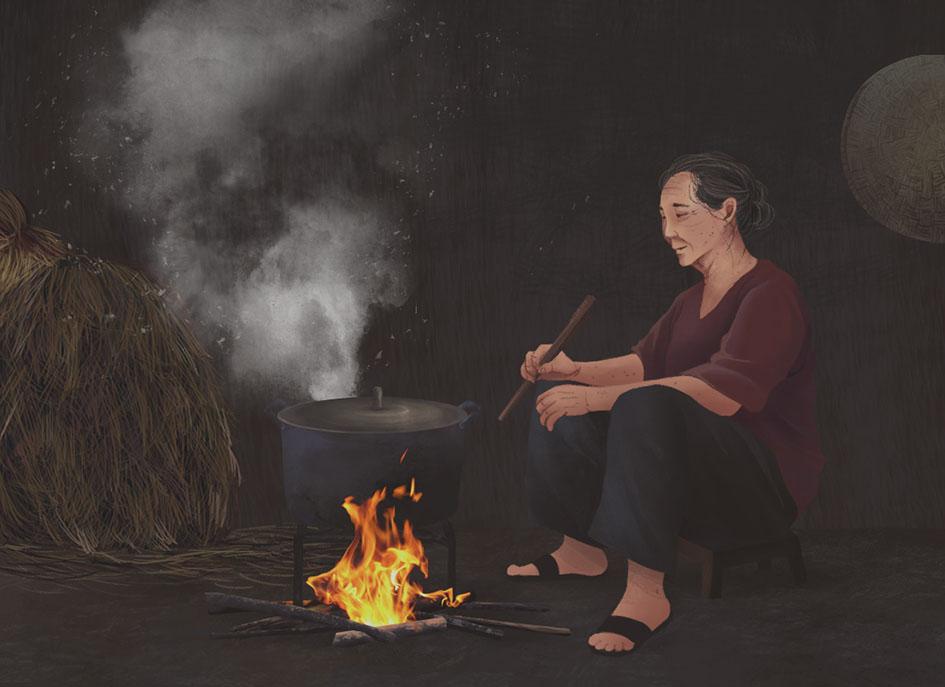 Mẹ ở đâu chiều nay?:
Câu hỏi tu từ thể hiện nỗi băn khoăn, day dứt của người con khi không được ở bên chăm sóc mẹ.
Những cụm động từ miêu tả mẹ được liệt kê:
+ nhặt lá
+ đun bếp
+ thổi cơm nếp:
 Gợi hình ảnh người mẹ nghèo tần tảo, lam lũ, chất phác, dành cho con tất cả yêu thương.
- Câu hỏi tu từ: Phải mẹ thổi cơm nếp/ Mà thơm suốt đường con.
 Tình mẹ khắc sâu trong tim đã nối liền khoảng cách.
Cảm xúc của người con
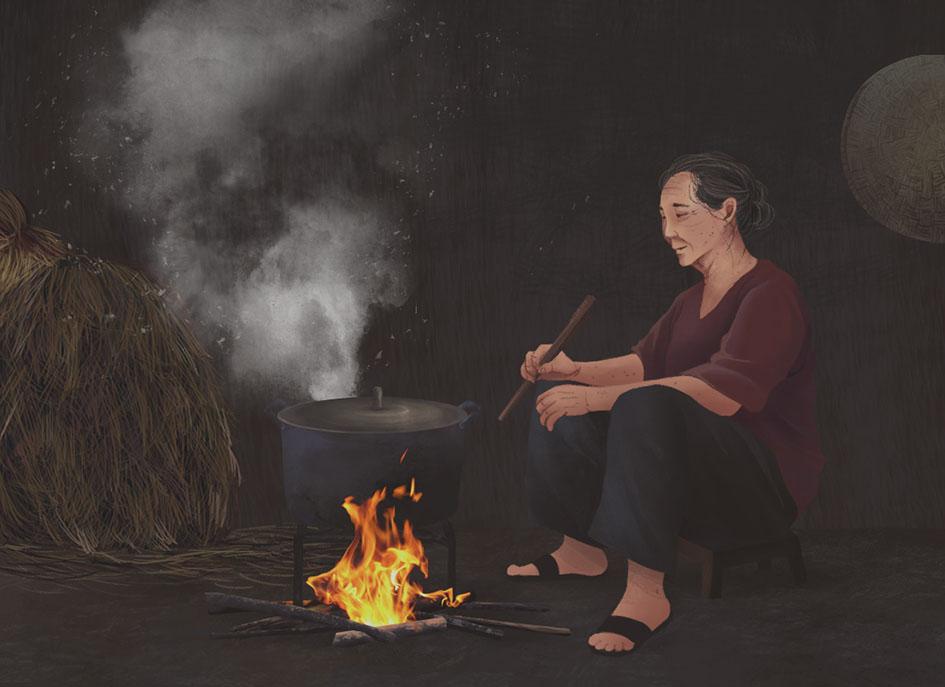 01
Xót xa trước nỗi vất vả của mẹ.
Trân trọng những tình cảm mà mẹ dành cho mình
02
03
Thương nhớ mẹ
NHÓM 3
Trình bày kết quả thảo luận nhóm
Phiếu học tập 2c – Tìm hiểu khổ 3
c. Tìm hiểu khổ 3: Suy ngẫm về tình yêu quê hương
Tình riêng
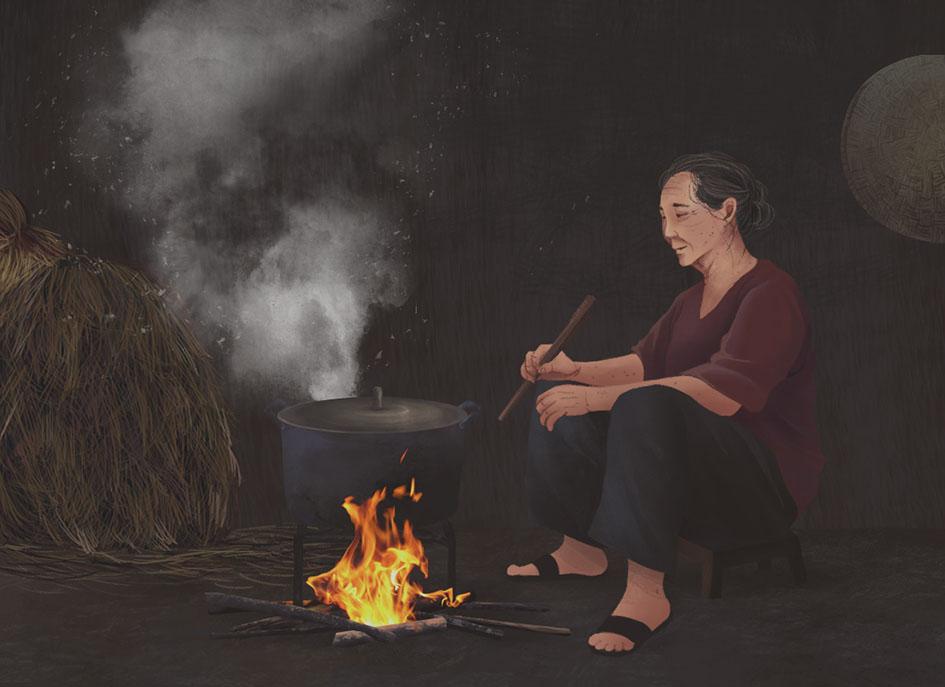 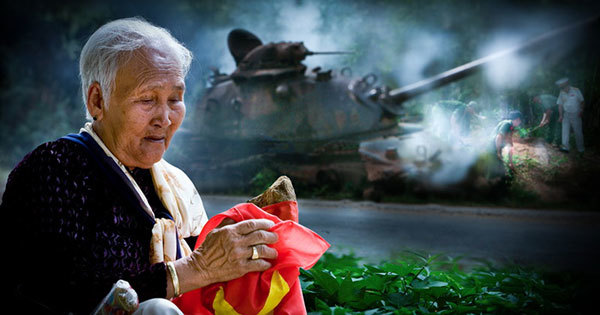 Tình chung
 Cảm xúc: yêu mến, nhớ thương cả người mẹ nơi quê nhà và người mẹ đất nước. Tình riêng đã hòa quyện trong tình yêu chung.
Lựa chọn các từ ngữ thích hợp điền vào chỗ trống để làm rõ câu hỏi trên: hành quân, xôi nếp, mùi vị quê hương, cơm nếp, mùi vị dân tộc, mẹ
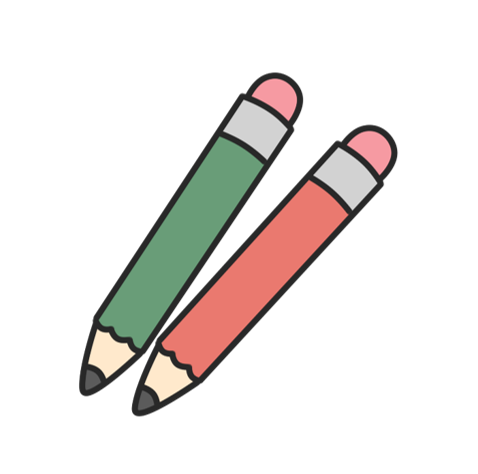 Tại sao những tình cảm, cảm xúc của người lính trào dâng trong tâm hồn người con khi bắt gặp lá cơm nếp?
hành quân
Vì anh đang trên đường ..................., xa gia đình, xa quê hương, hương vị lá ................ khiến người con nhớ đến món .............. mà ....... đã nấu. Đây chính là ......................................
cơm nếp
xôi nếp
mùi vị quê hương, mùi vị dân tộc
mẹ
NHÓM 4
Trình bày kết quả thảo luận nhóm
Phiếu học tập 2d – Tìm hiểu khổ 4
d. Tìm hiểu khổ 4: Sự đồng cảm giữa thiên nhiên và con người
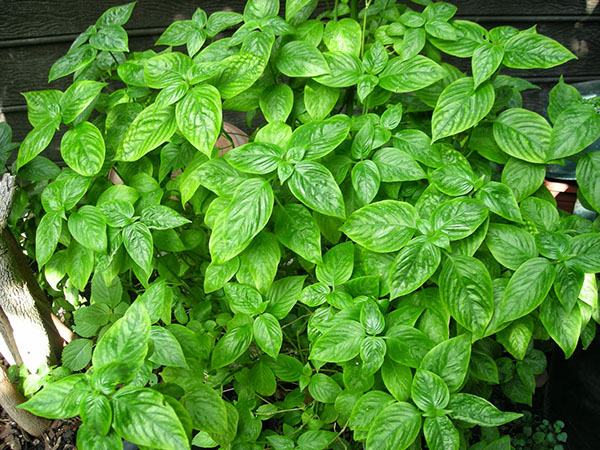 Cảm xúc của bài thơ phát triển như thế nào qua bốn khổ? 
Sắp xếp các ô theo trật tự đúng với sự phát triển cảm xúc trong bài.
1
4
2
3
Sự đồng cảm giữa thiên nhiên và 
con người.
Hoàn cảnh khơi nguồn cảm xúc
Nỗi niềm nhớ thương mẹ
Suy ngẫm về tình yêu 
quê hương
Mạch cảm xúc trong bài thơ
4
1
2
3
Sự đồng cảm giữa thiên nhiên và 
con người.
Hoàn cảnh khơi nguồn cảm xúc
Nỗi niềm nhớ thương 
mẹ
Suy ngẫm về tình yêu 
quê hương
 Hình ảnh người con
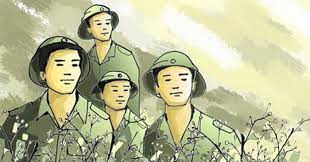 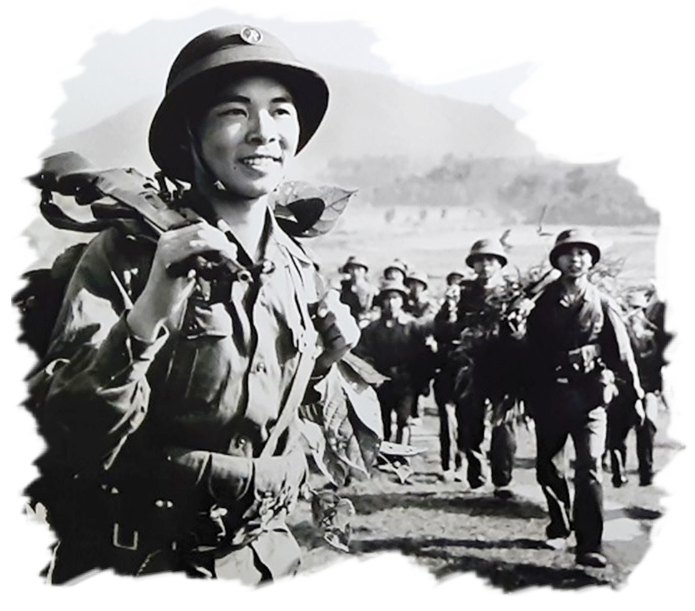 III. Tổng kết
1. Đặc trưng thể loại
Bài thơ ngắn, chỉ gồm bốn khổ, tổng cộng mười bốn dòng thơ.
Mỗi dòng thơ bao gồm năm tiếng được ngắt nhịp linh hoạt với vần chân biến hóa.
Cách chia khổ đặc biệt
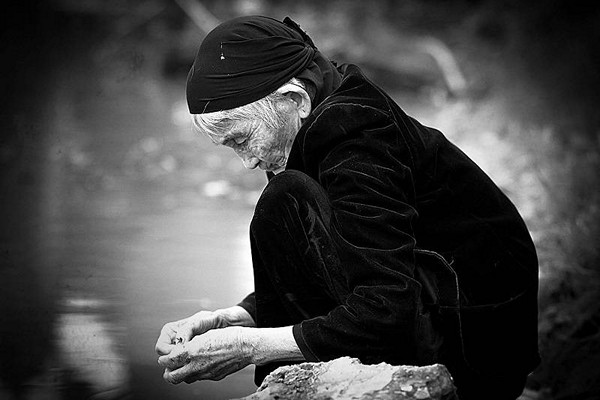 2. Nội dung.
Thể hiện hàm súc tình cảm, tấm lòng của người con đối với quê hương, đất nước và mẹ.
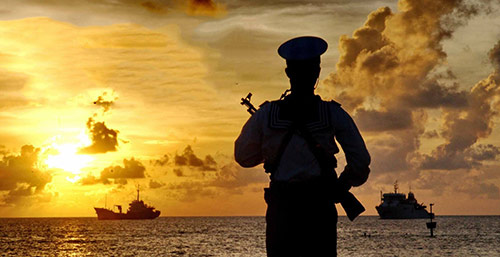 Vẻ đẹp tâm hồn người lính thời chống Mĩ.
Lưu ý:
Các yếu tố cần chú ý khi đọc bài thơ năm chữ
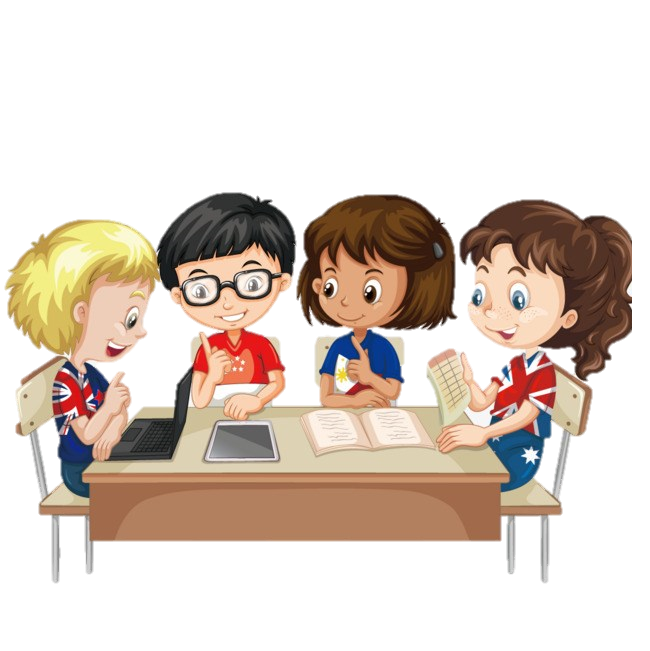 U
Y
Ệ
T
Ậ
P
N
L
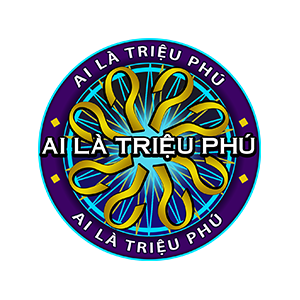 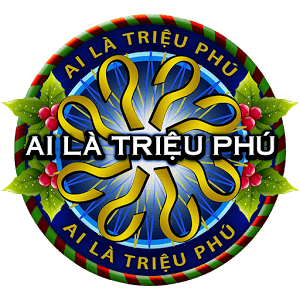 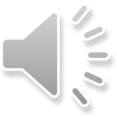 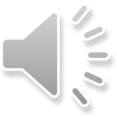 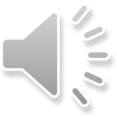 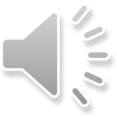 Vần trong khổ thơ sau là vần gì?
B. Vần chân, vần liền, vần cách.
A. Vần chân, vần liền.
C. Vần chân, vần lưng.
D. Vần lưng, vần liền.
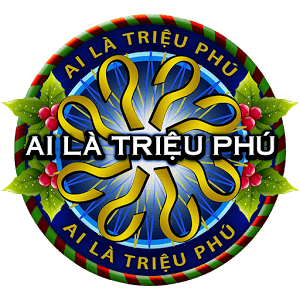 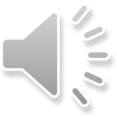 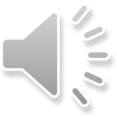 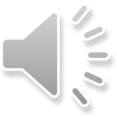 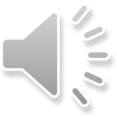 Cảm xúc của nhân vật người con được bộc lộ theo trình tự nào?
A. Gặp lá cơm nếp, nhớ về món ăn, nhớ về mẹ, suy tư về hương đất nước.
B. Nhớ về mẹ, nhớ về món ăn, gặp lá cơm nếp, suy tư về quê hương, đất nước.
C. Nhớ về món ăn, gặp lá cơm nếp, suy tư về quê hương đất nước, nhớ về quê mẹ.
D. Suy tư về quê hương, gặp lá cơm nếp, nhớ về món ăn, nhớ về mẹ.
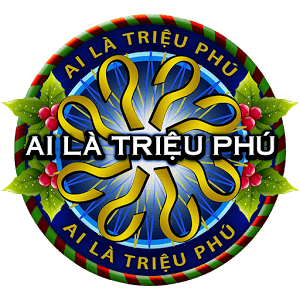 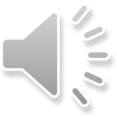 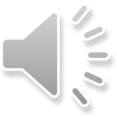 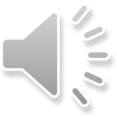 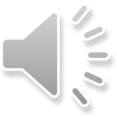 Cảm xúc trong bài thơ Gặp lá cơm nếp là gì?
A. Tình yêu thiên nhiên tha thiết.
B. Tình cảm hàng xóm, láng giềng.
C. Tình yêu gia đình hòa quyện với tình yêu quê hương đất nước.
D. Tình đồng chí, đồng đội.
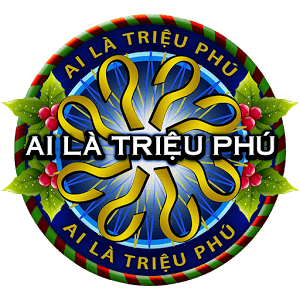 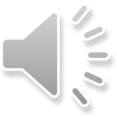 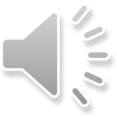 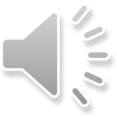 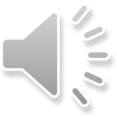 Biện pháp tu từ nào được sử dụng trong hai dòng thơ:
Cây nhỏ rừng Trường Sơn
Hiểu lòng nên thơm mãi
A. Nhân hóa.
B. So sánh.
C. Hoán dụ.
D. Ẩn dụ.
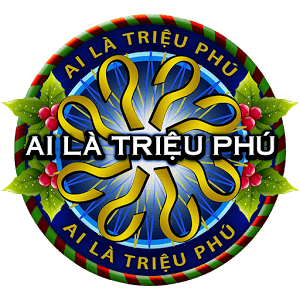 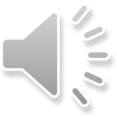 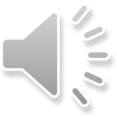 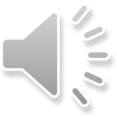 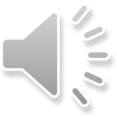 Hình ảnh trong bài thơ Gặp lá cơm nếp có đặc điểm:
A. Tráng lệ, hào hùng.
B. Thơ mộng, lãng mạn.
C. Nhỏ bé, xinh xắn.
D. Dung dị, mộc mạc.
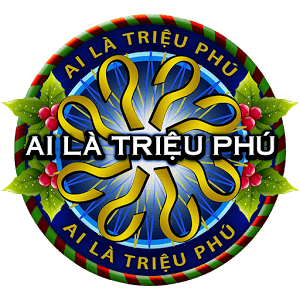 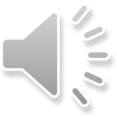 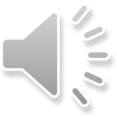 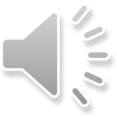 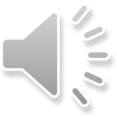 Thể thơ 5 chữ có đặc điểm là:
B. Mỗi dòng năm chữ/ tiếng, không quy định số dòng, số khổ, gieo vần chân, ngắt nhịp linh hoạt.
A. Mỗi dòng năm tiếng, mỗi khổ phải gồm 4 dòng thơ, gieo vần chân, thường ngắt nhịp 2/3.
C. Mỗi dòng năm tiếng, mỗi bài có 8 câu, gieo vần lưng, ngắt nhịp chẵn.
D. Mỗi dòng năm tiếng, không hạn định số câu, gieo vần chân, ngắt nhịp 3/2.
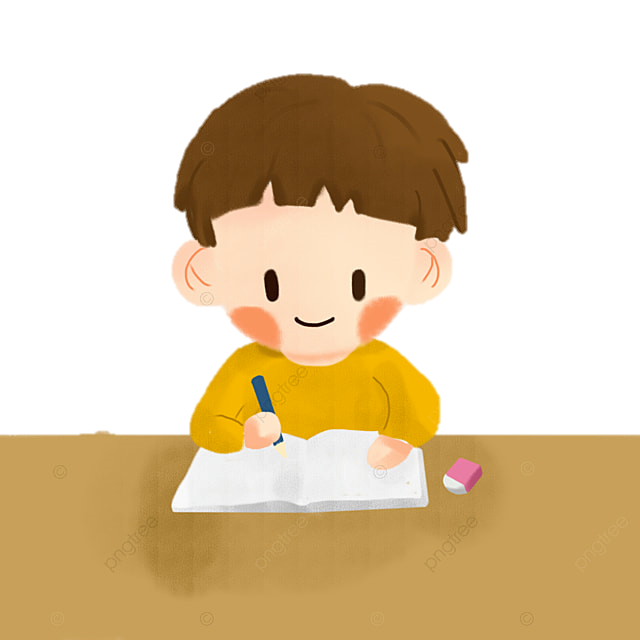 Ậ
N
D
Ụ
N
G
V
Viết kết nối với đọc: Em hãy đóng vai người con – người lính viết một lá thư gửi người mẹ đang ngày đêm trông ngóng, mong chờ (Đoạn văn khoảng 5-7 câu).
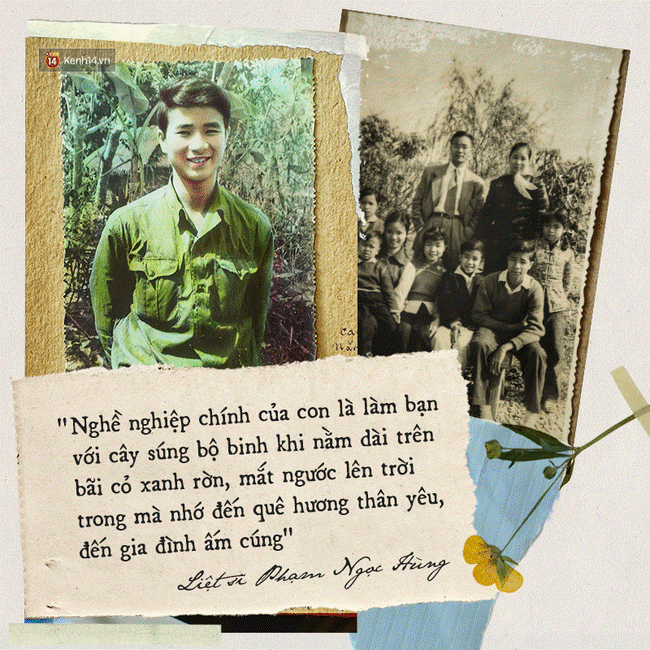 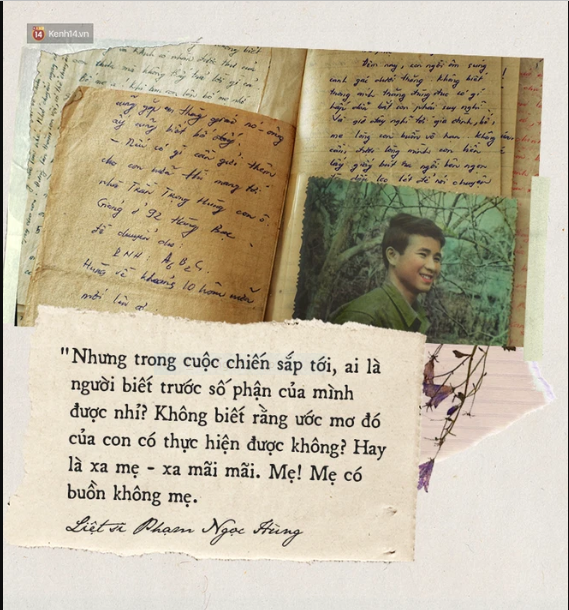 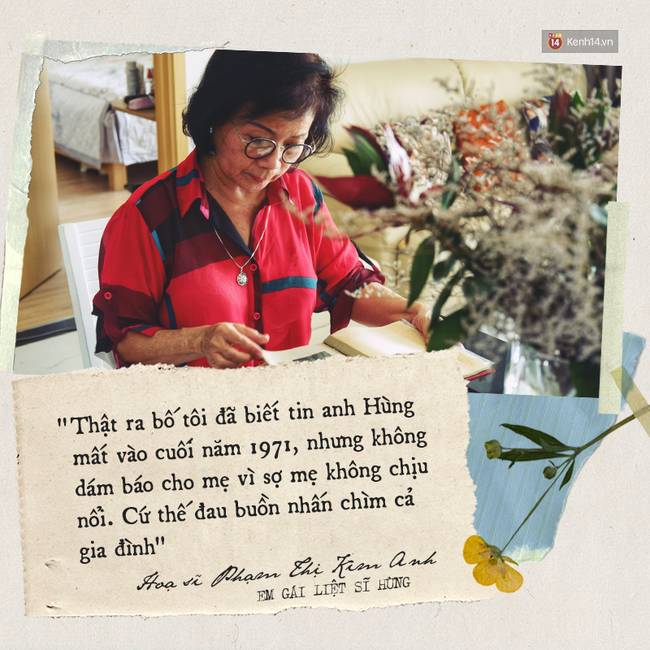 PHIẾU HỌC TẬP SỐ 3. 
ĐÁNH GIÁ BÀI VIẾT
Vẽ SĐTD tóm tắt nội dung bài học
1
Hoàn thiện bức thư hoàn chỉnh
Hướng dẫn về nhà
Đọc trước và chuẩn bị bài “Trở gió”
2
3
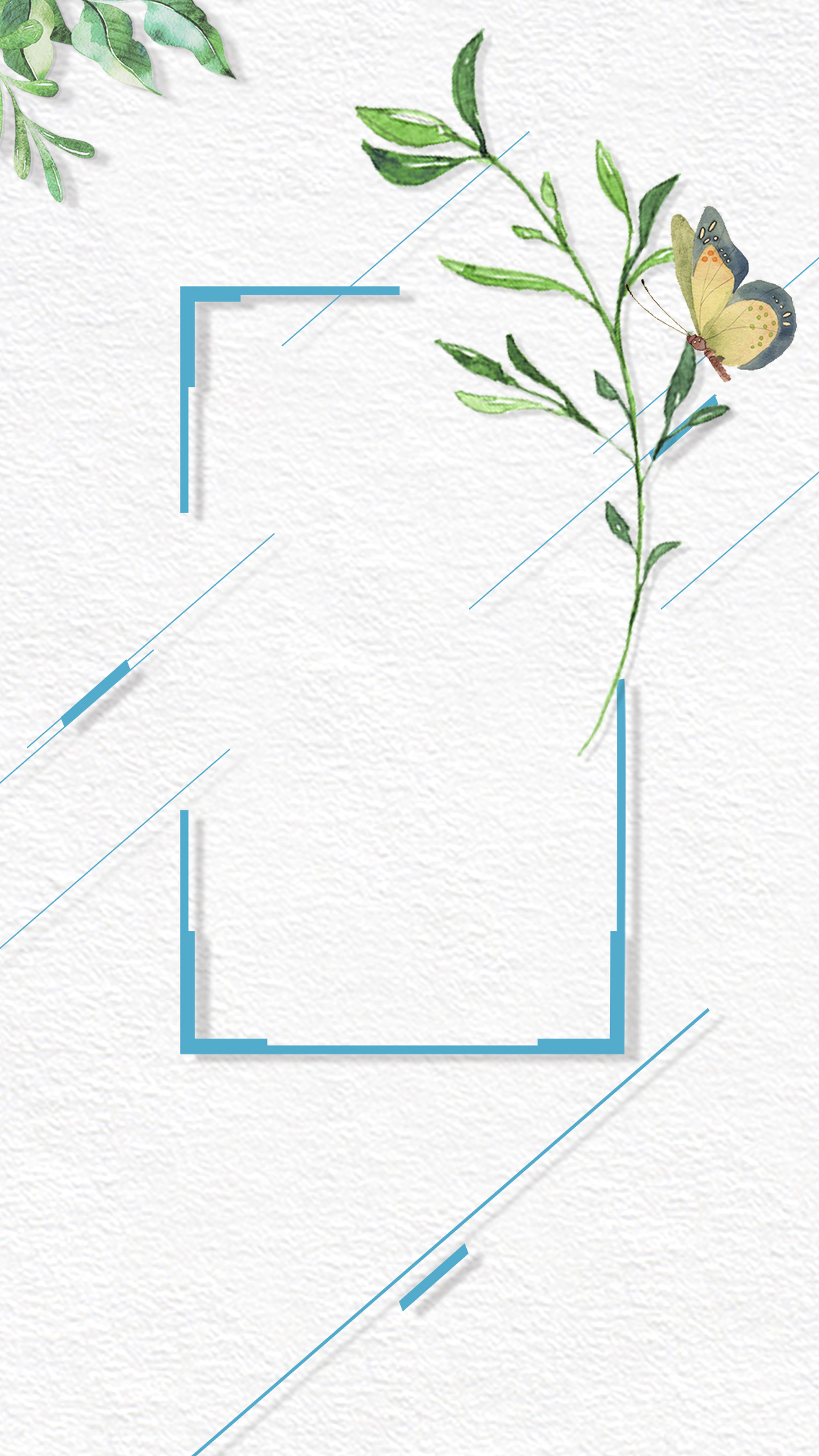 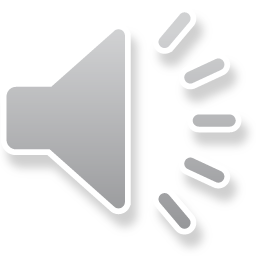 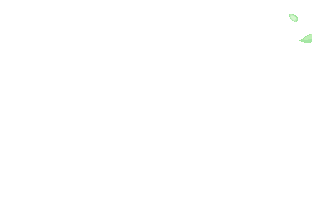 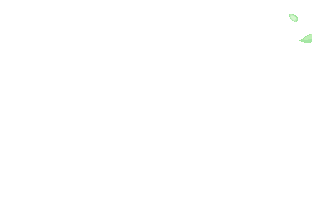 CHÚC CÁC EM HỌC TỐT!